МИНИСТЕРСТВО ОБРАЗОВАНИЯ РЕСПУБЛИКИ МОРДОВИЯ
ПОРТФОЛИО
Матвеевой Светланы Алексеевнывоспитателя МАДОУ «Детский сад №104
 комбинированного вида» г. о. Саранск
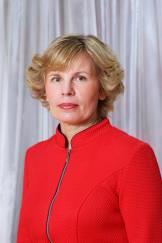 Дата рождения: 08.09.1973г.
Профессиональное образование: методист по дошкольному воспитанию, воспитатель в детском саду, МГПИ им. М.Е.Евсевьева 
№ диплома ЭВ 049860, дата выдачи 05.06.1996г.
Стаж педагогической работы (по специальности): 31 год
Общий трудовой стаж: 34 года
Наличие квалификационной категории:
 высшая кв. категория
Дата последней аттестации:
Приказ № 541  от 22.05.2019 г.
Представление инновационного 
педагогического опыта


Матвеевой Светланы Алексеевнывоспитателя МАДОУ «Детский сад №104
 комбинированного вида» г.о. Саранск
Тема методической работы: 
«Детские исследовательские проекты как средство познавательной активности старших дошкольников»
https://ds104sar.schoolrm.ru/sveden/employees/11248/186476/
1. Участие в инновационной (экспериментальной) деятельности
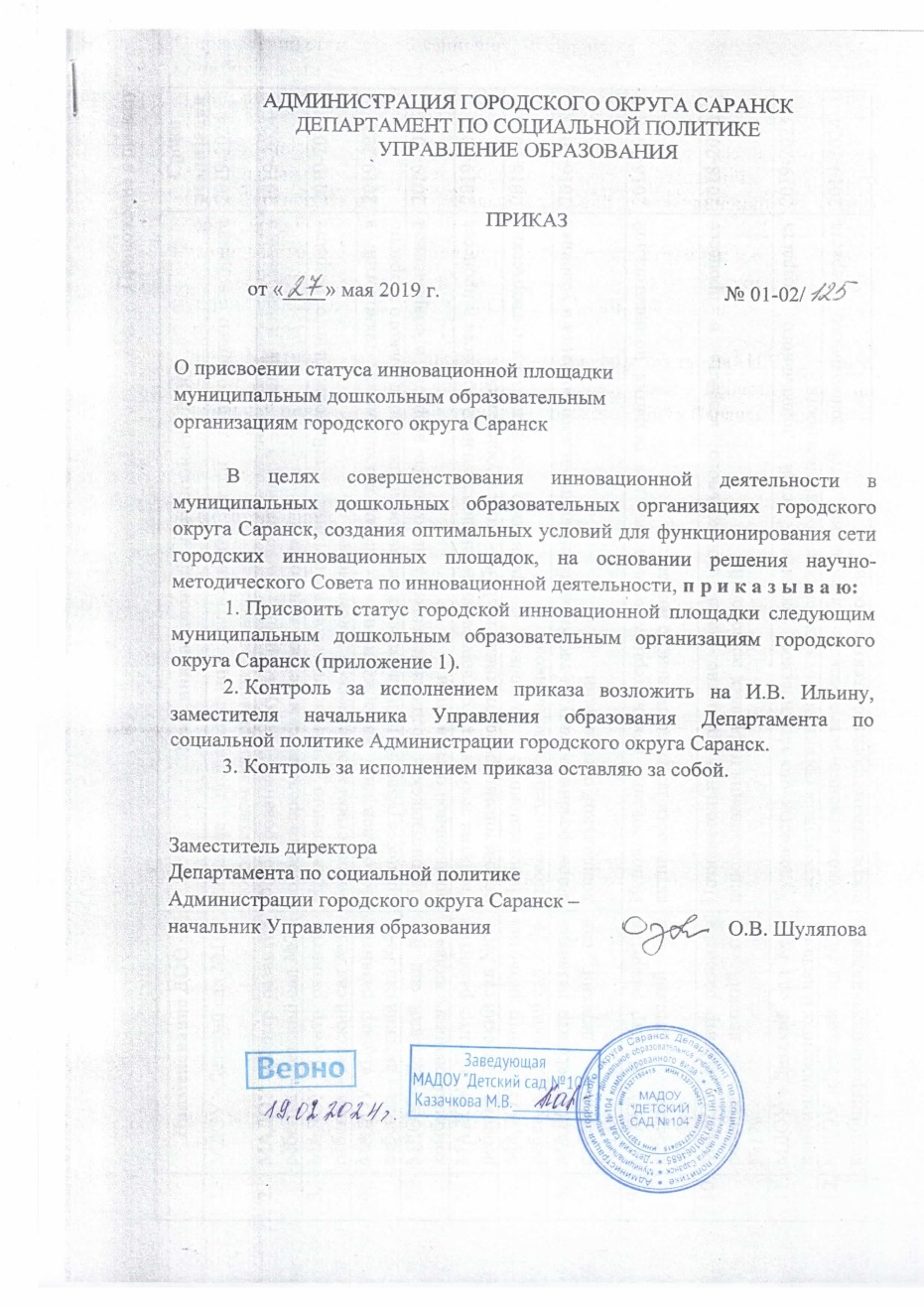 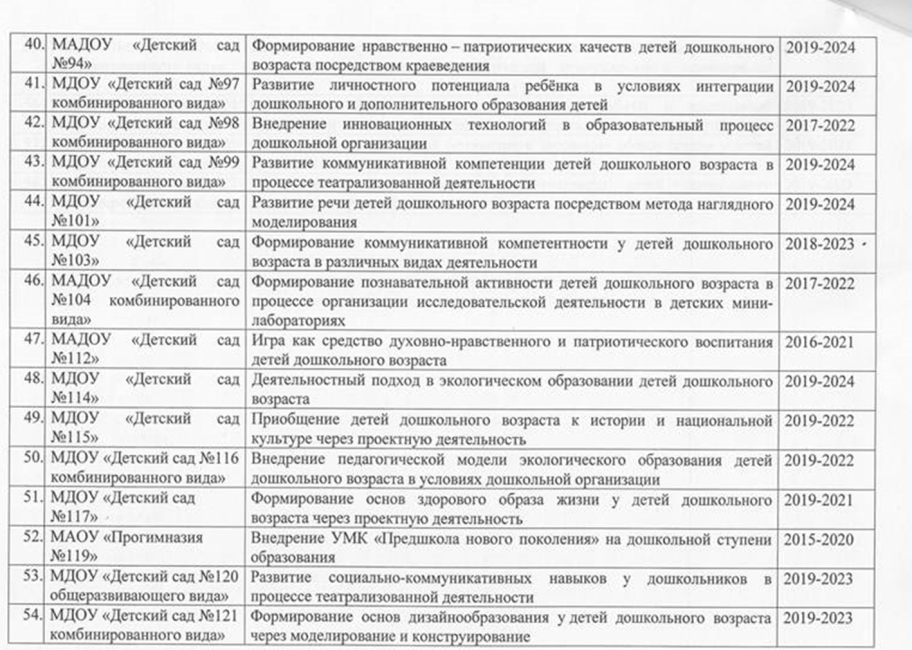 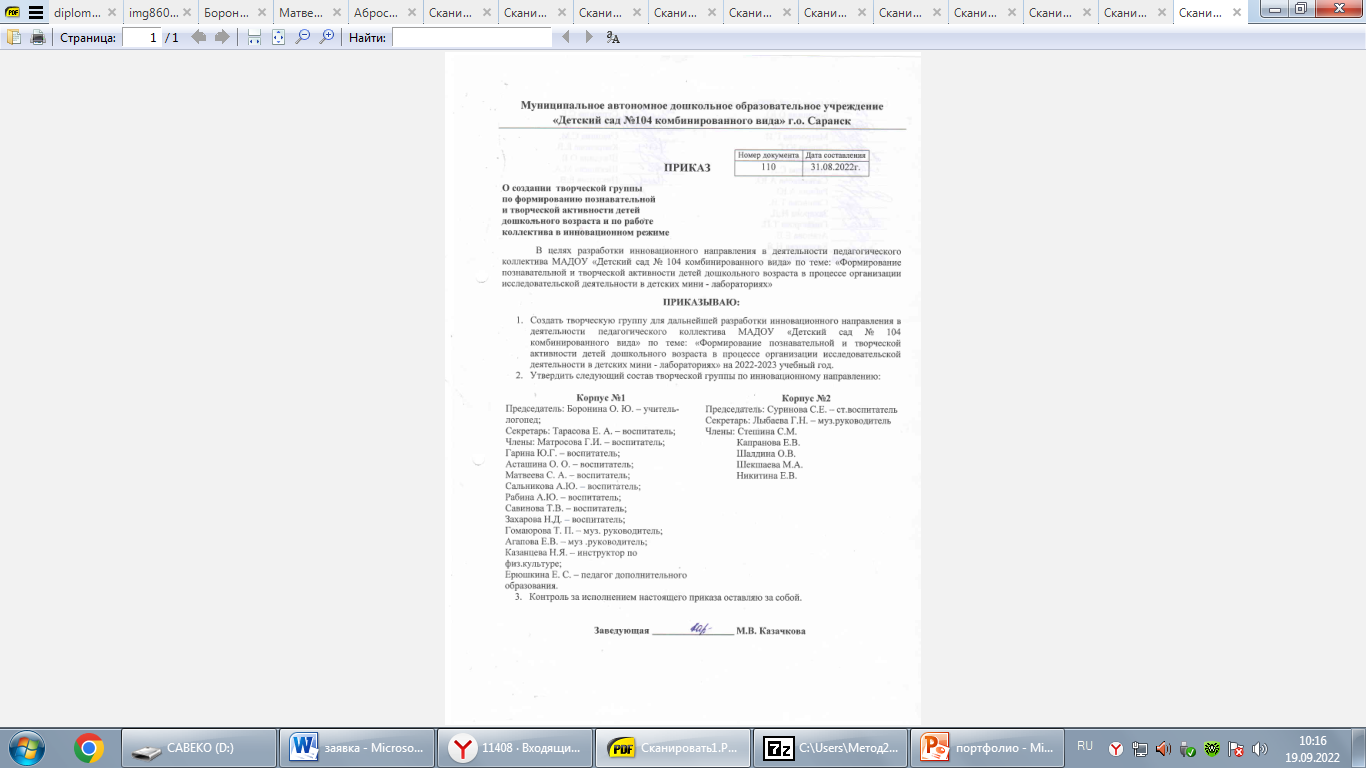 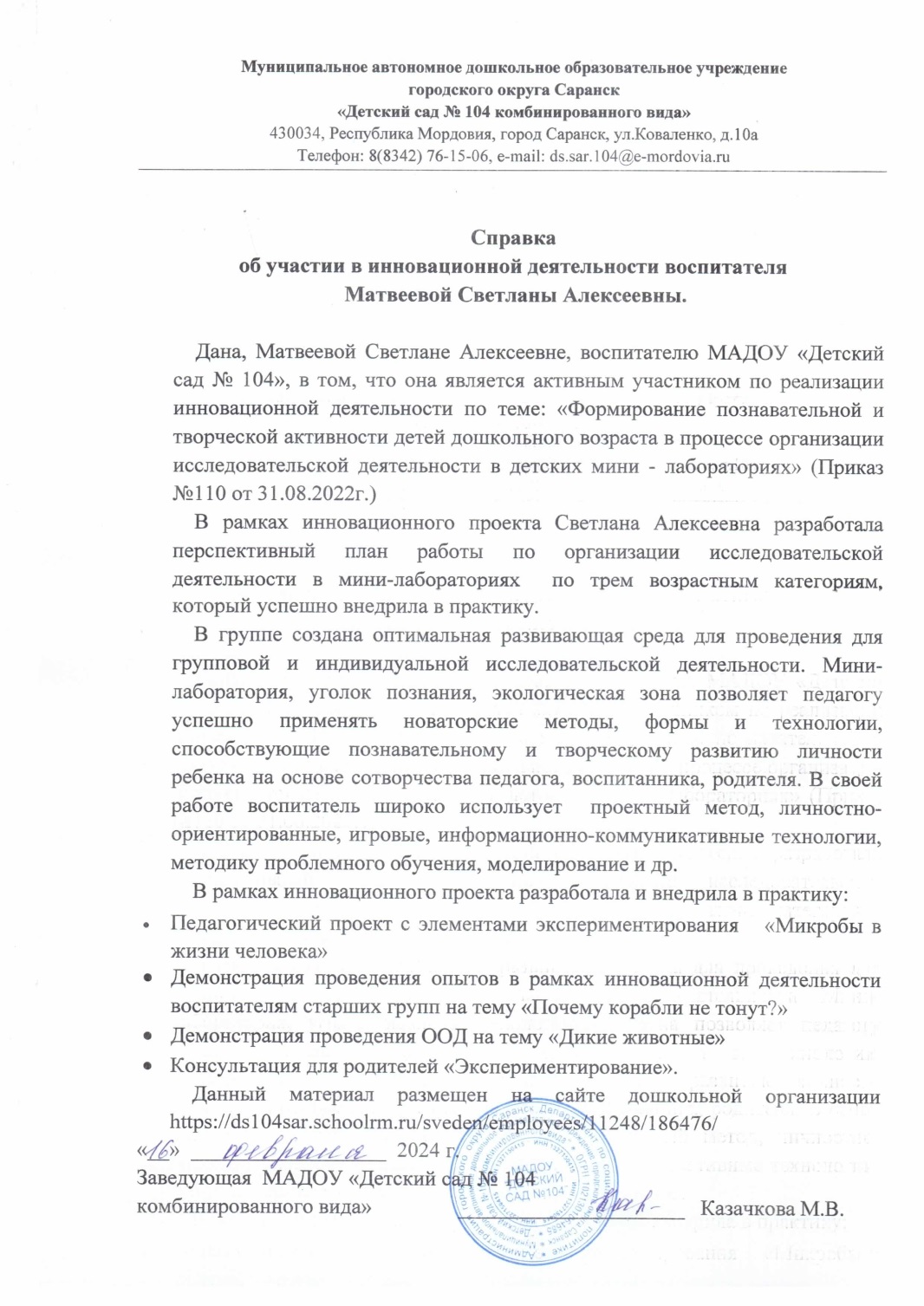 2. Наставничество
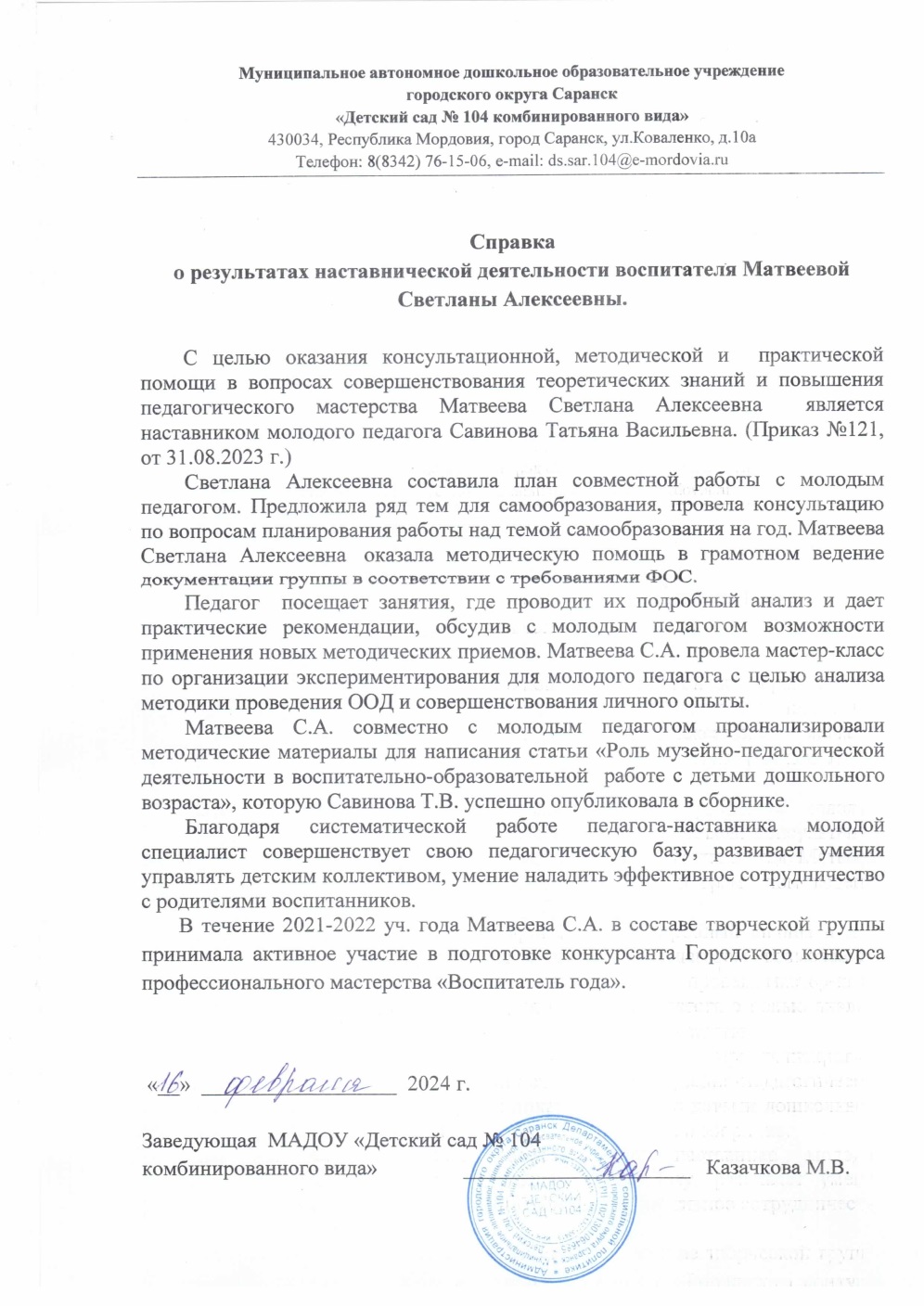 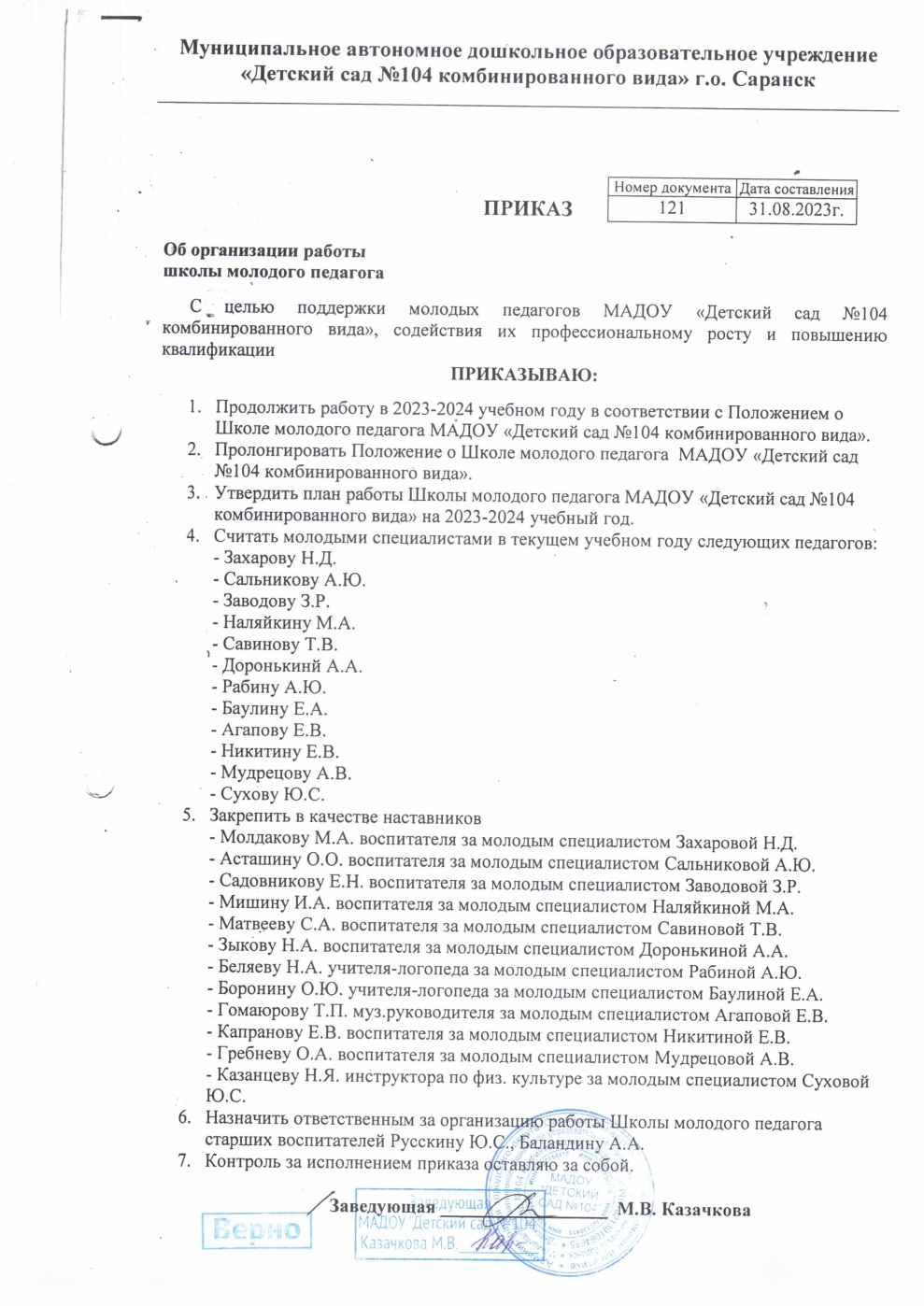 3. Наличие публикаций
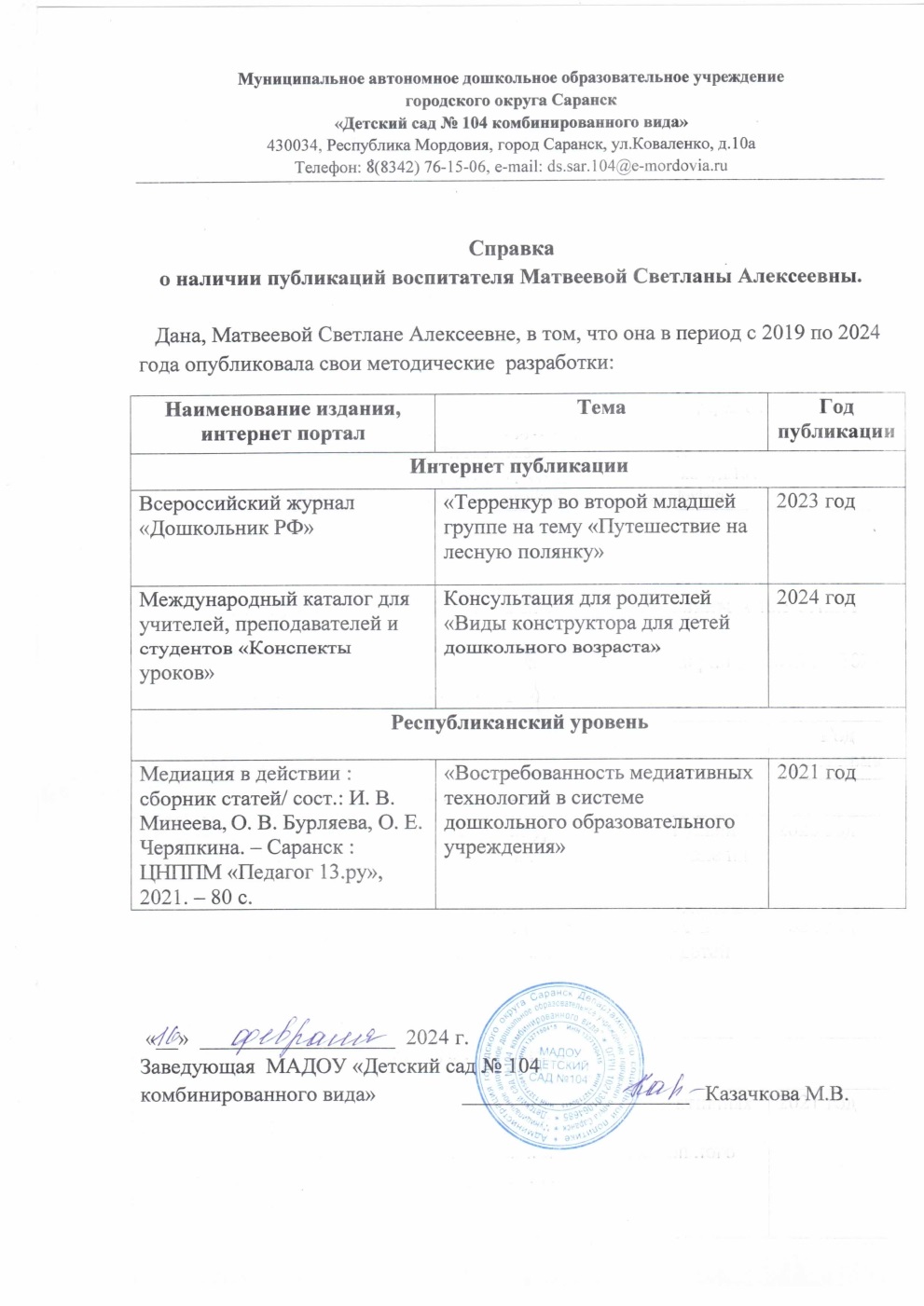 Интернет публикации – 2
Республиканский уровень -1
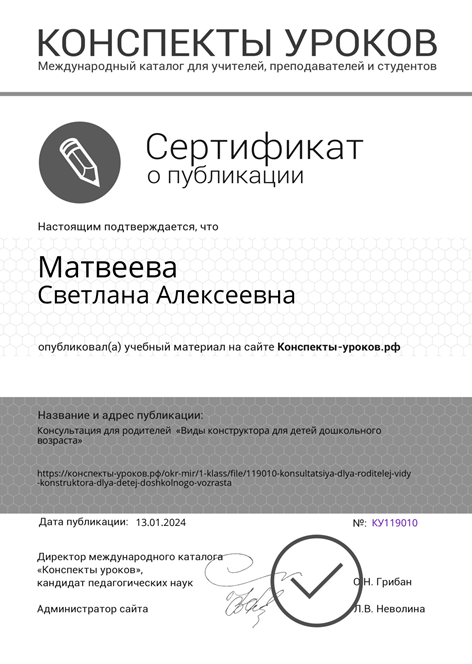 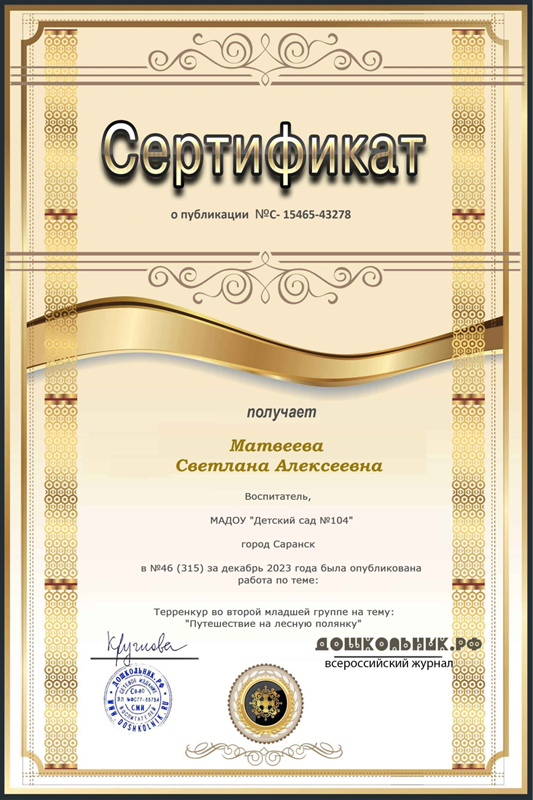 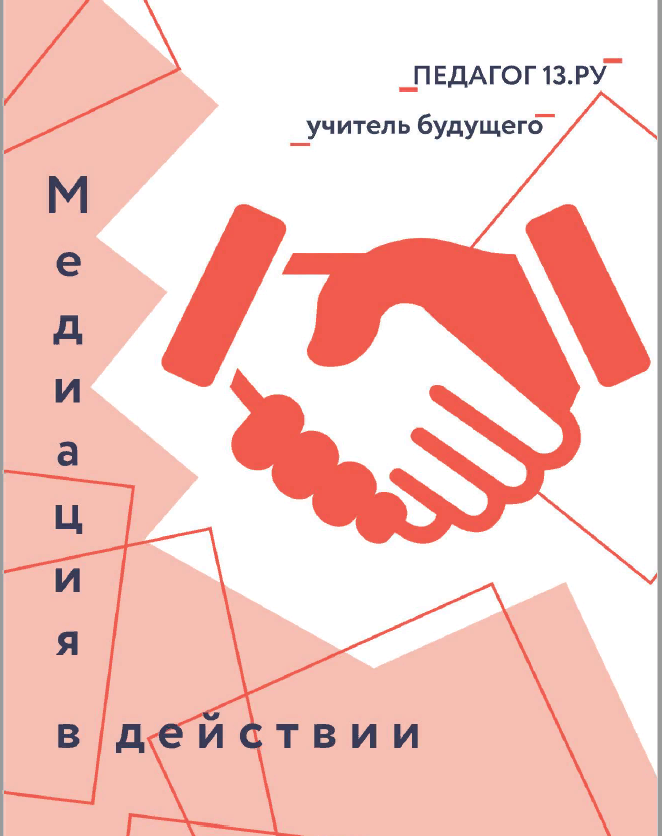 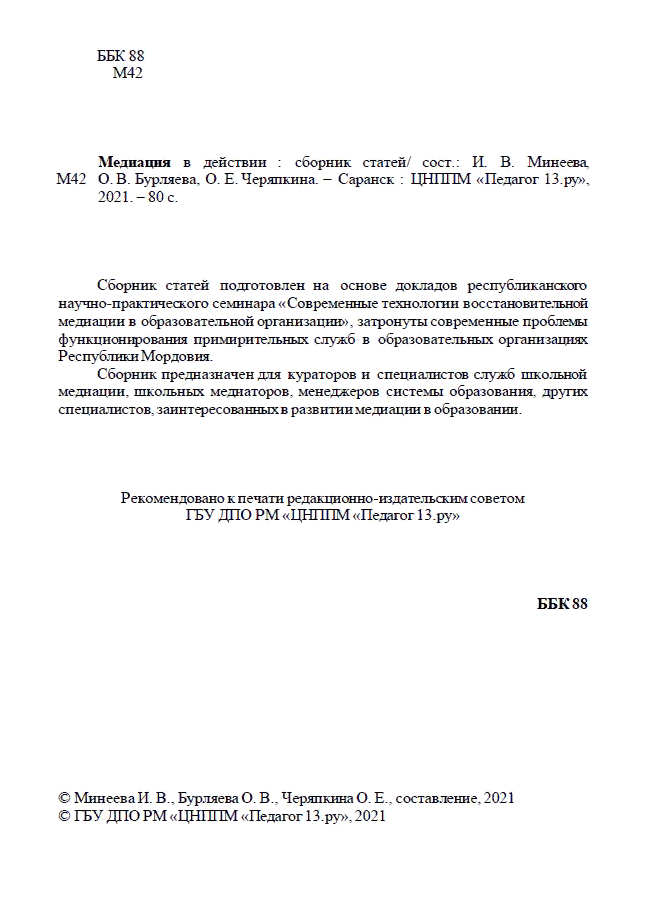 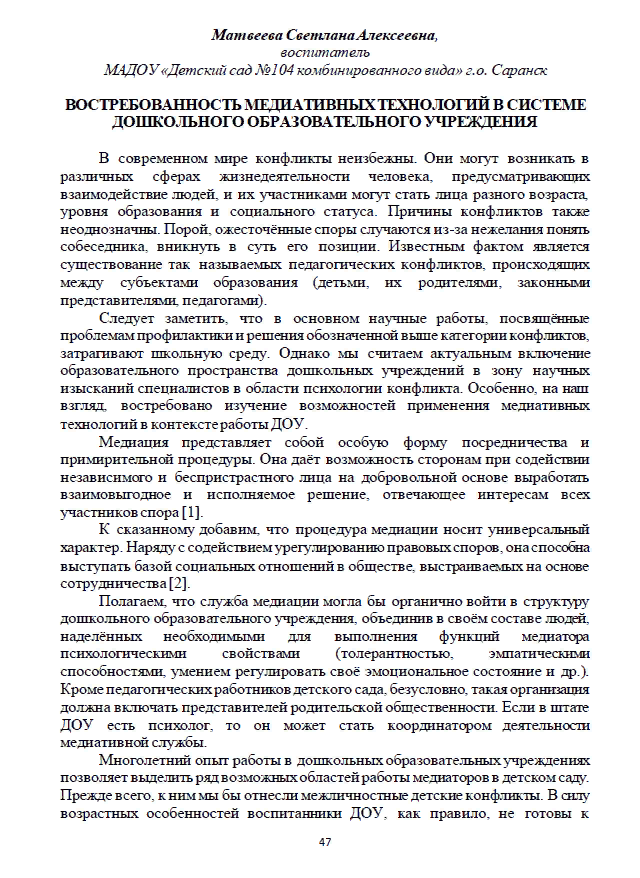 4. Результаты участия воспитанников в: конкурсах, выставках, турнирах, соревнованиях, акциях, фестивалях
Победа в заочных/дистанционных 
конкурсах  в сети «Интернет»  -1Призовые места в мероприятиях 
городского уровня – 5Призовое место в мероприятиях республиканского уровня – 1Призовое место в мероприятиях 
Российского уровня – 1
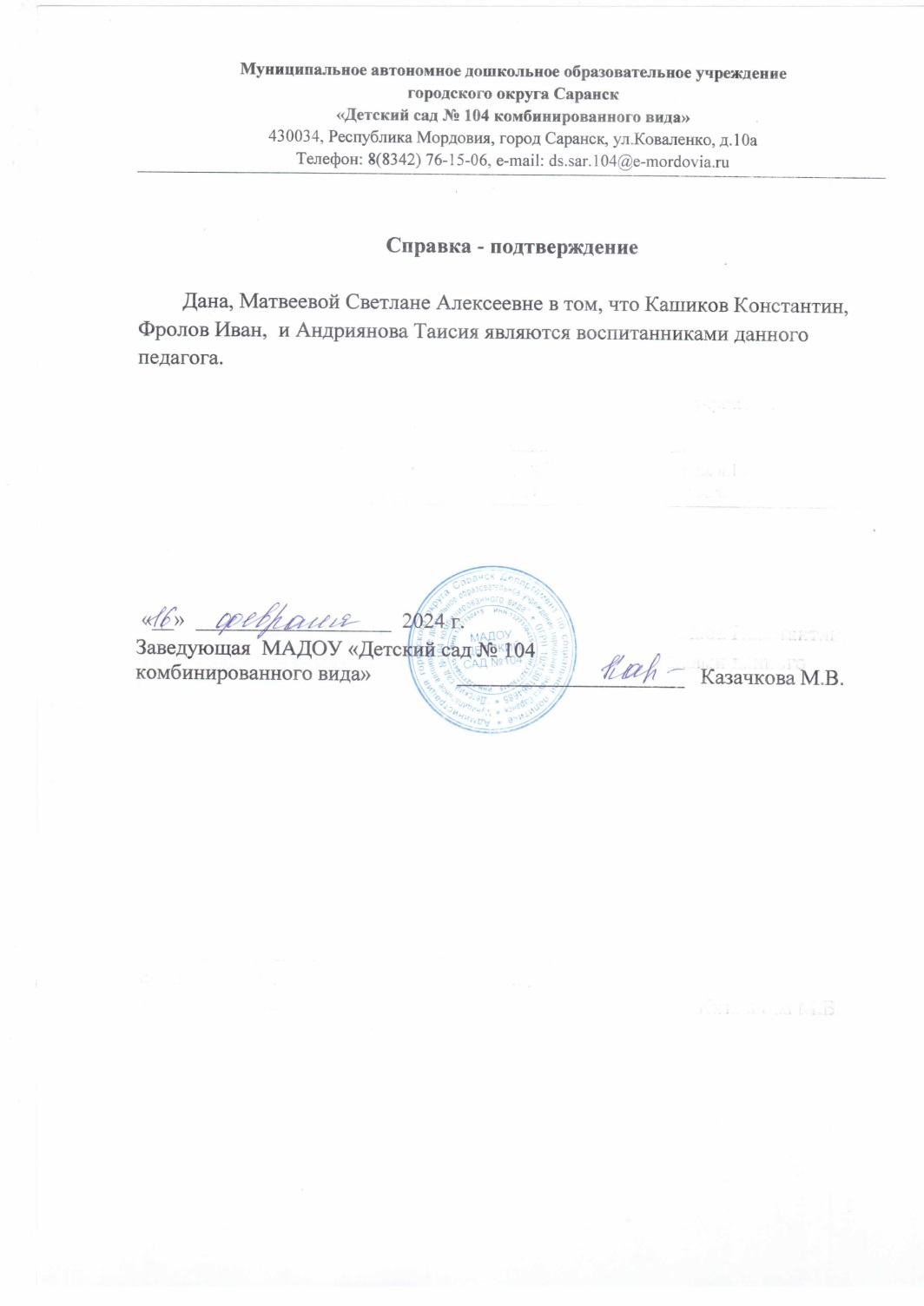 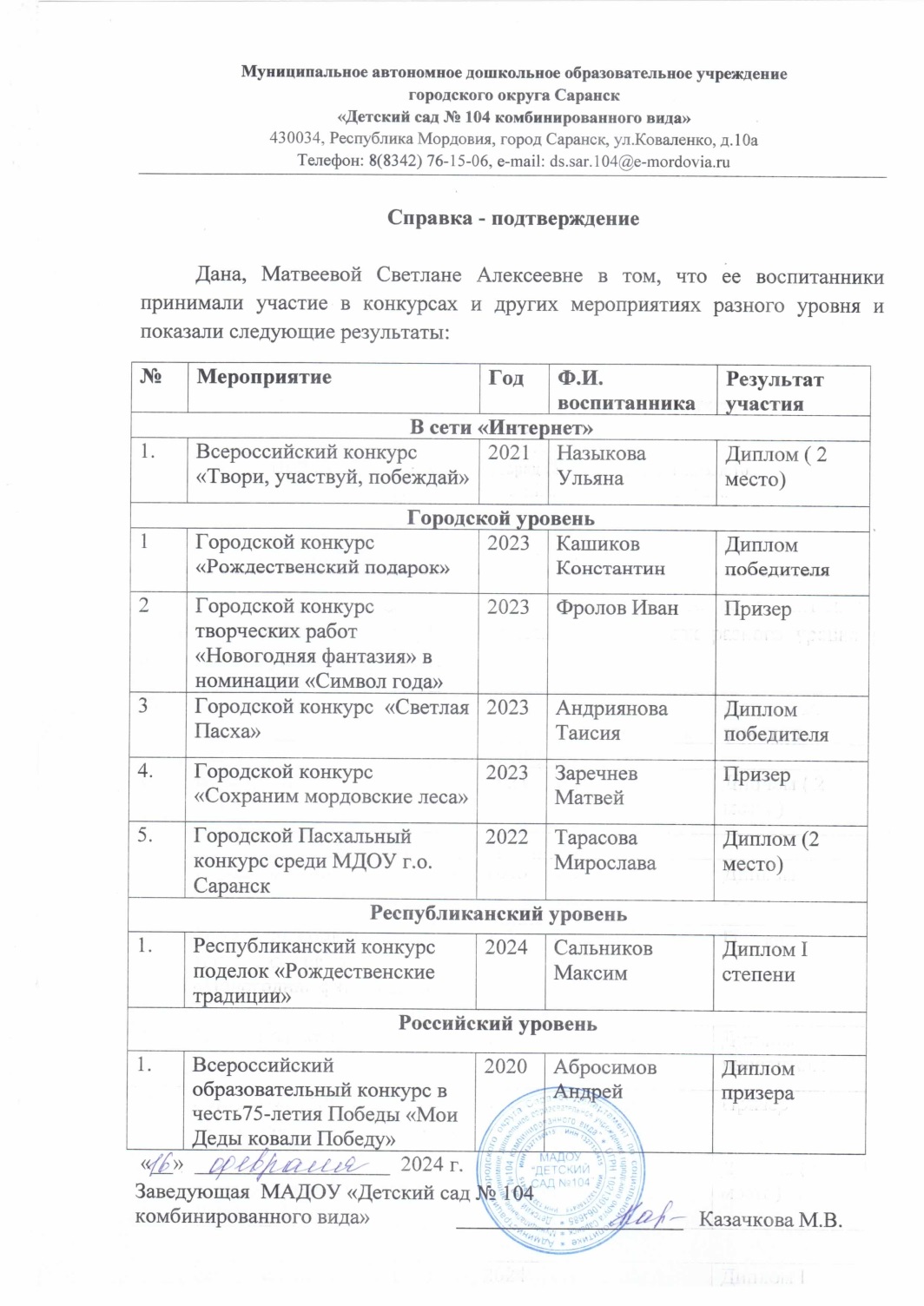 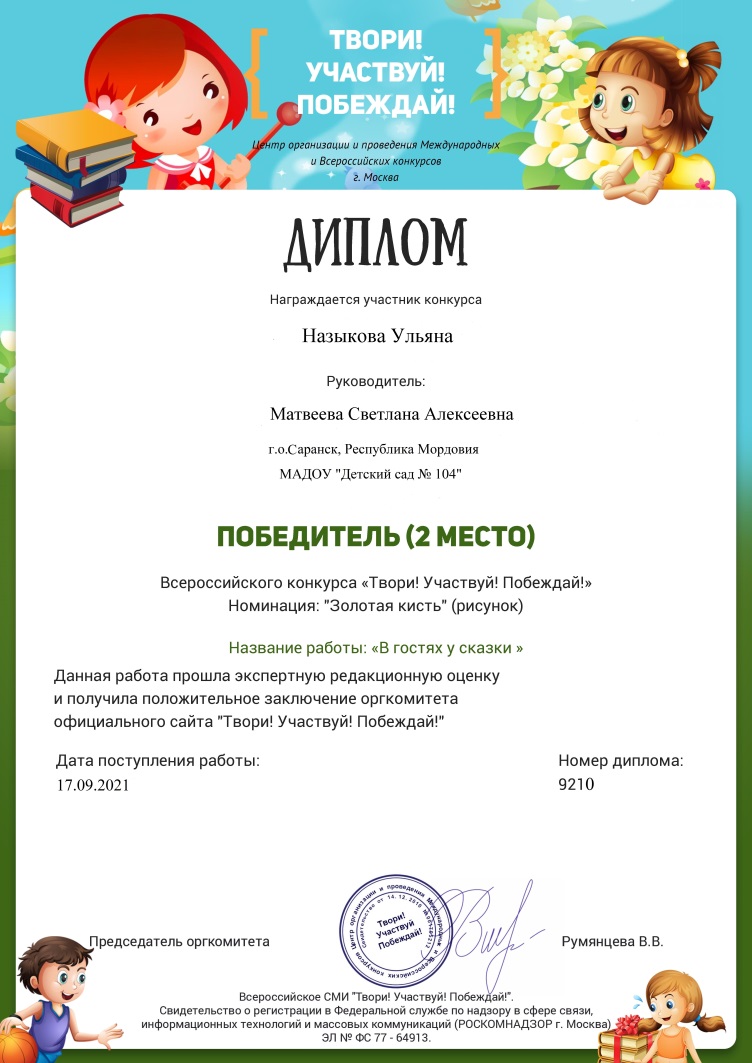 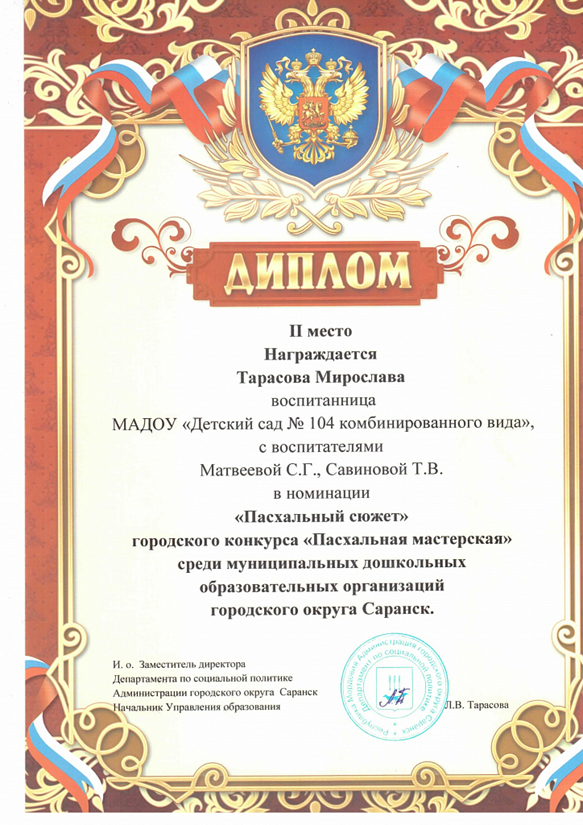 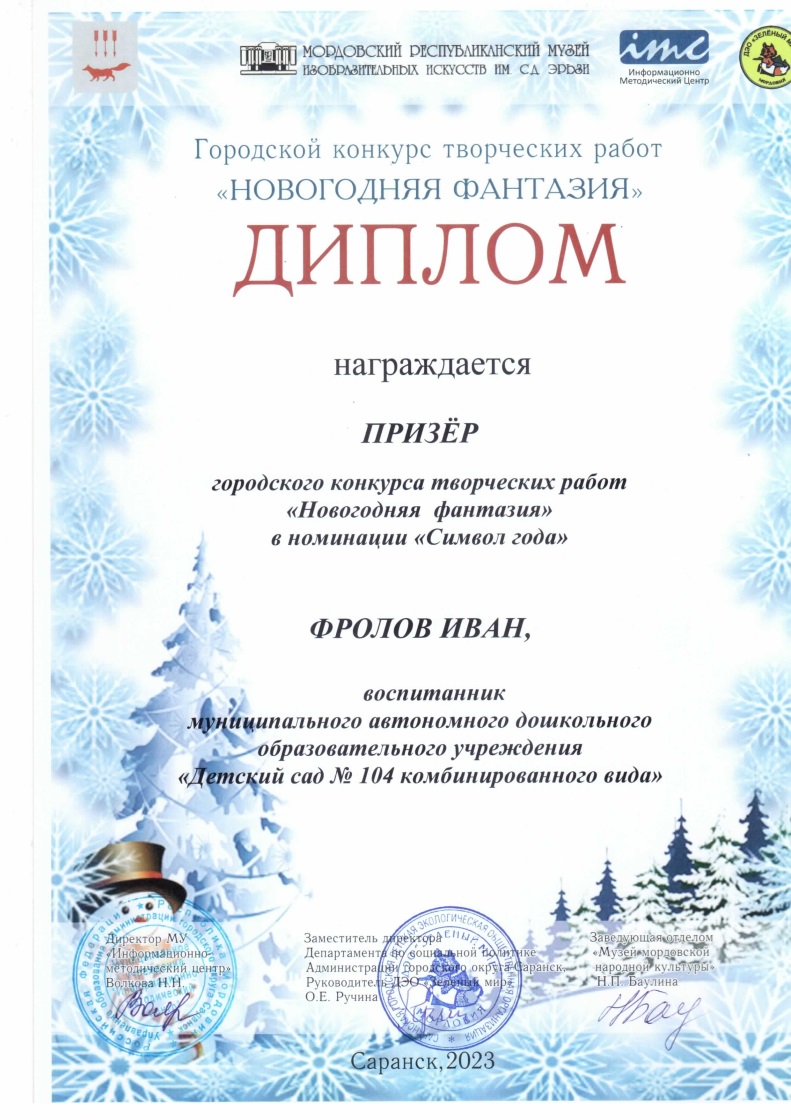 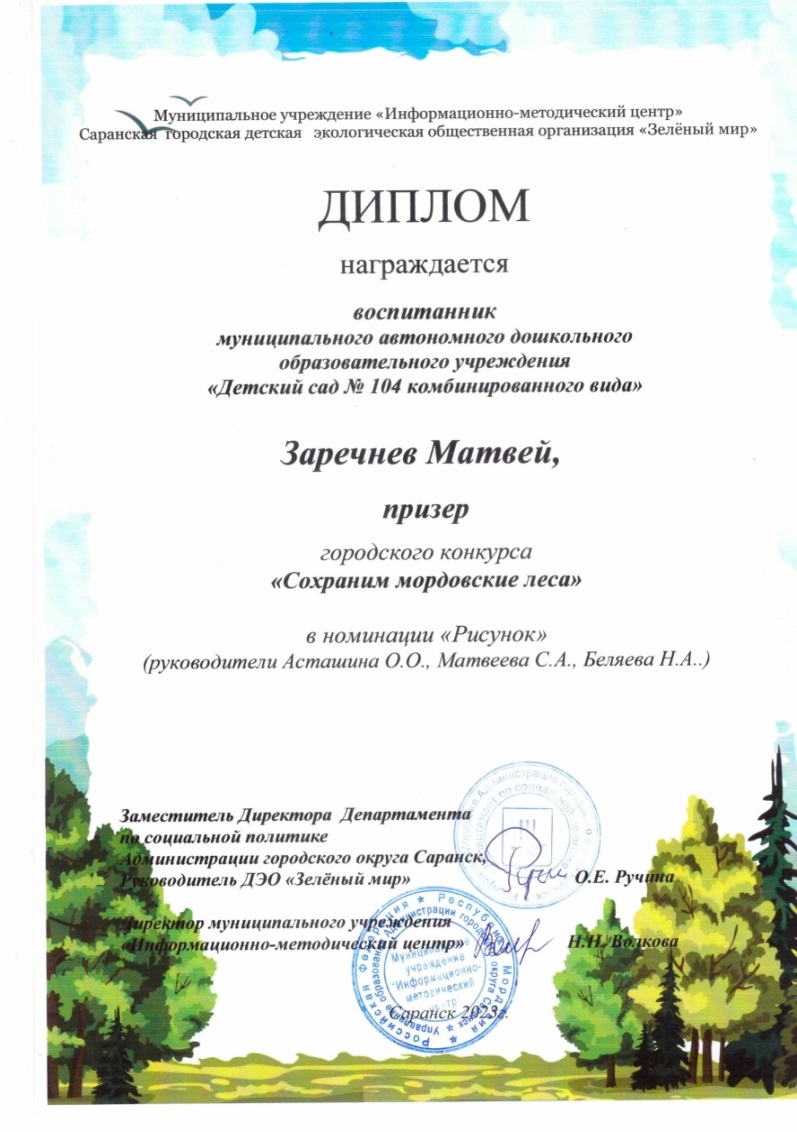 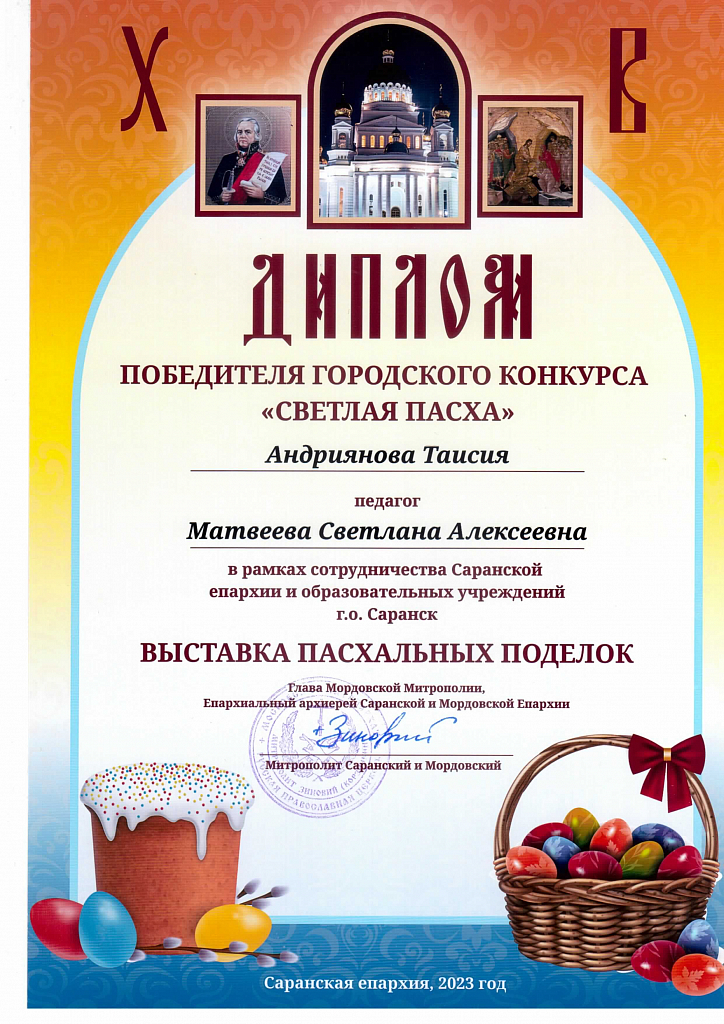 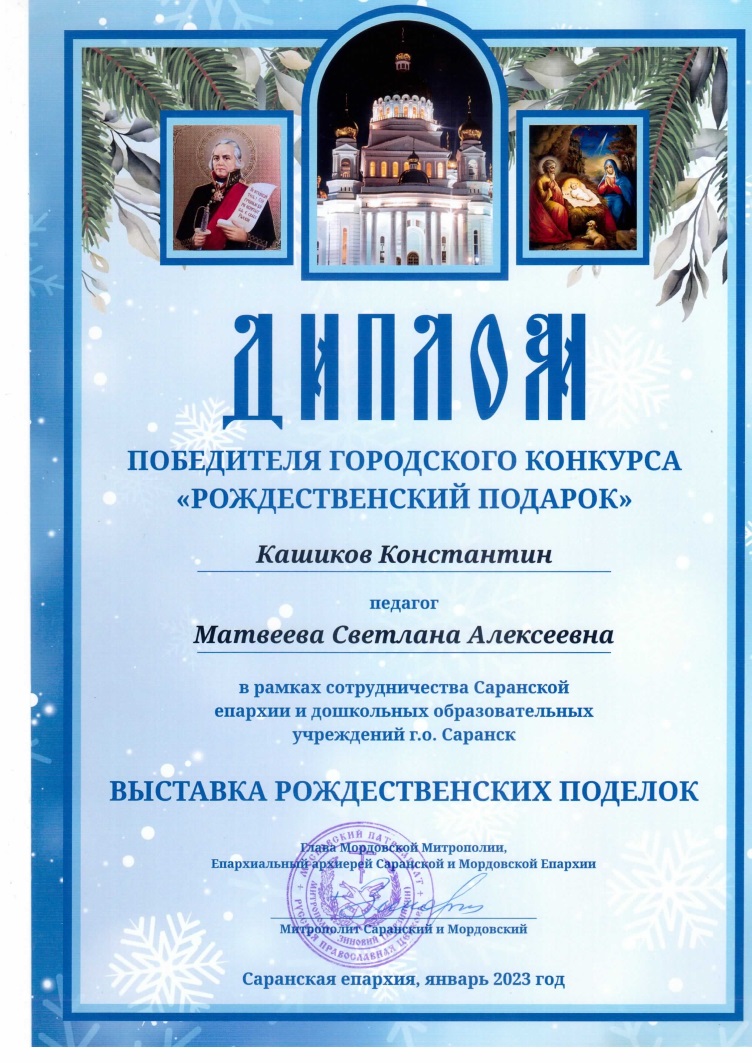 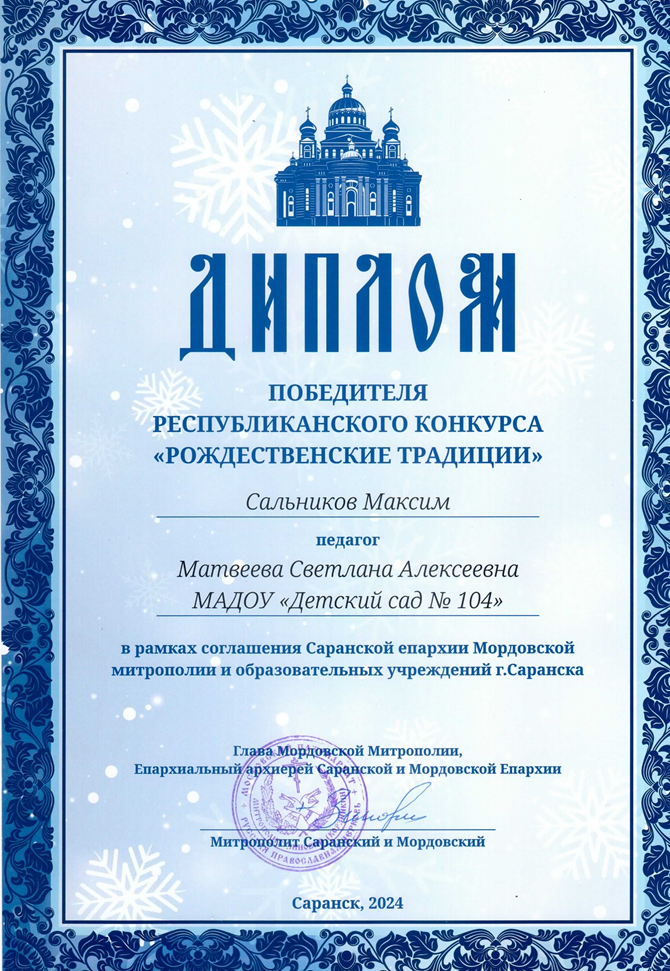 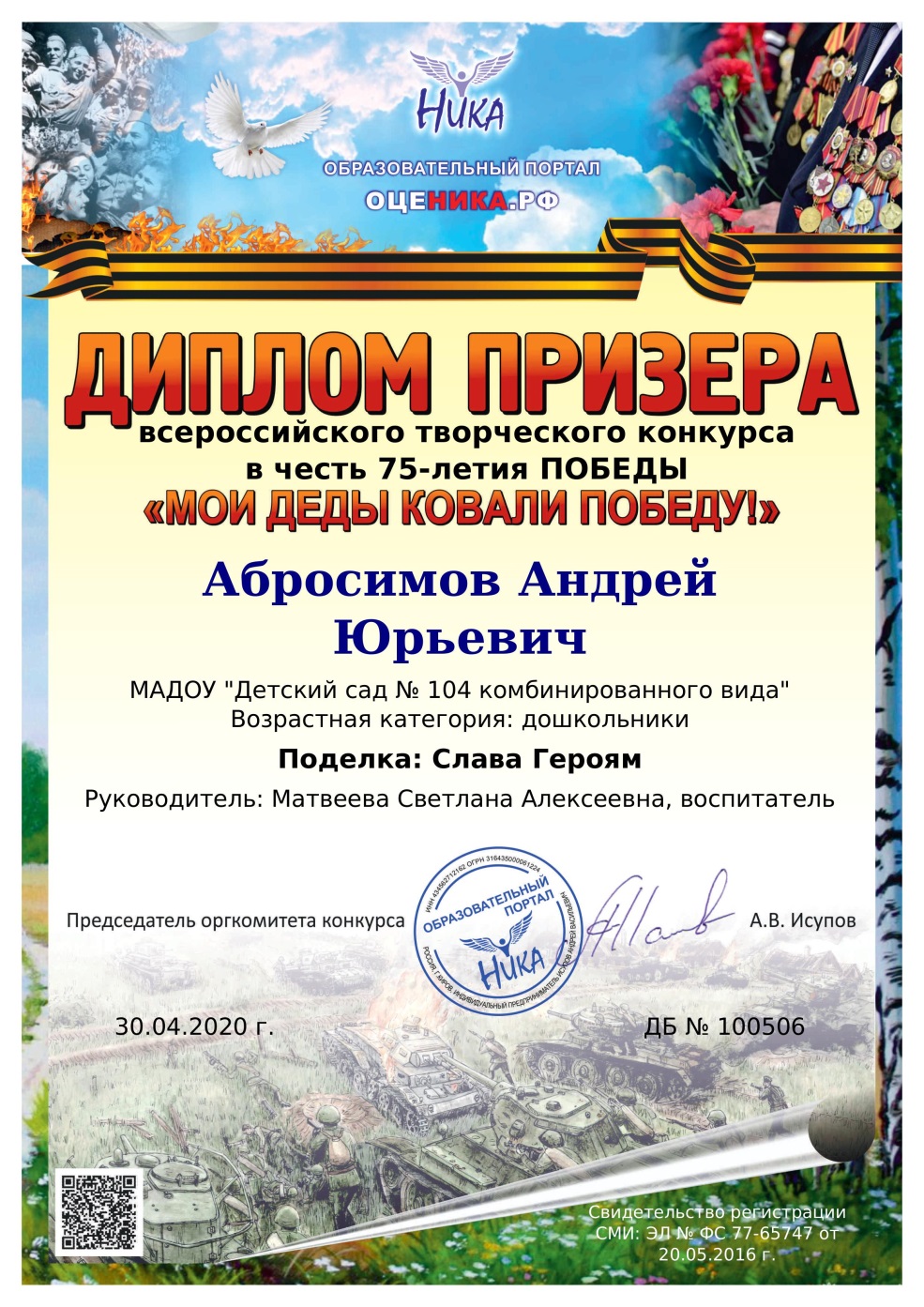 6. Выступления на заседаниях методических советов, научно-практических конференциях, педагогических чтениях, семинарах, секциях, форумах, радиопередачах
(очно)
Международный уровень – 1
Республиканский уровень - 1
Городской уровень - 1
Уровень образовательной 
организации-2
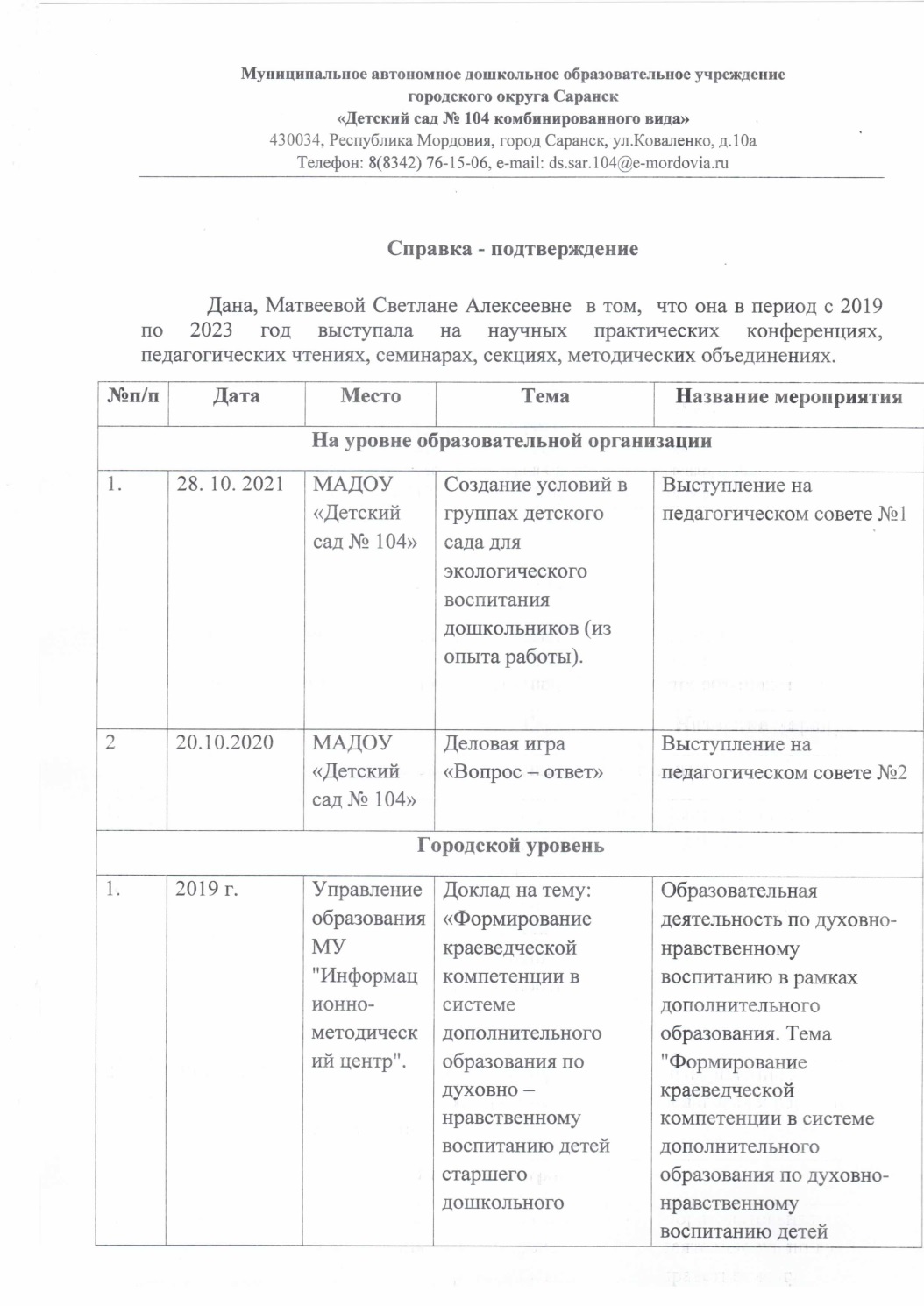 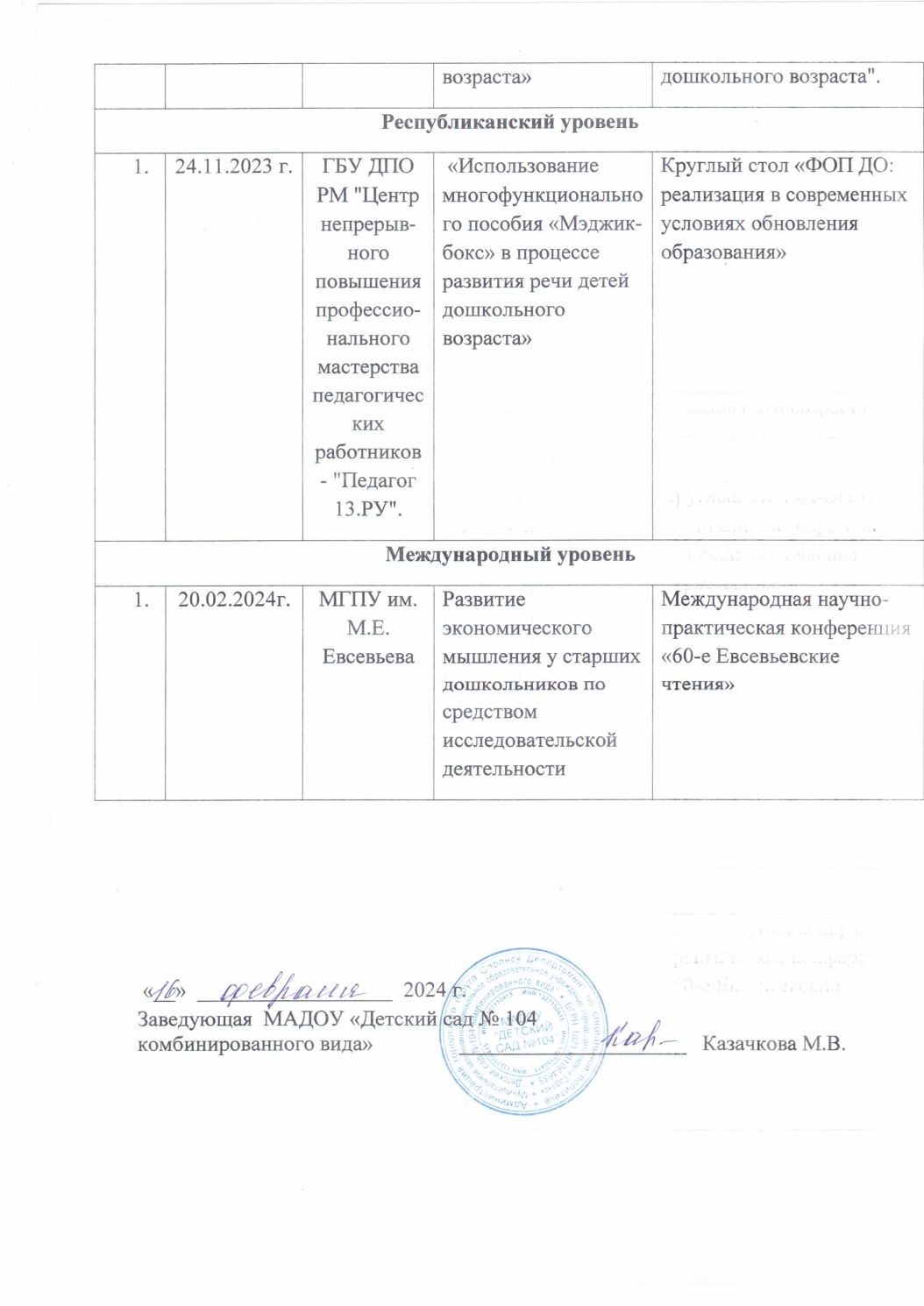 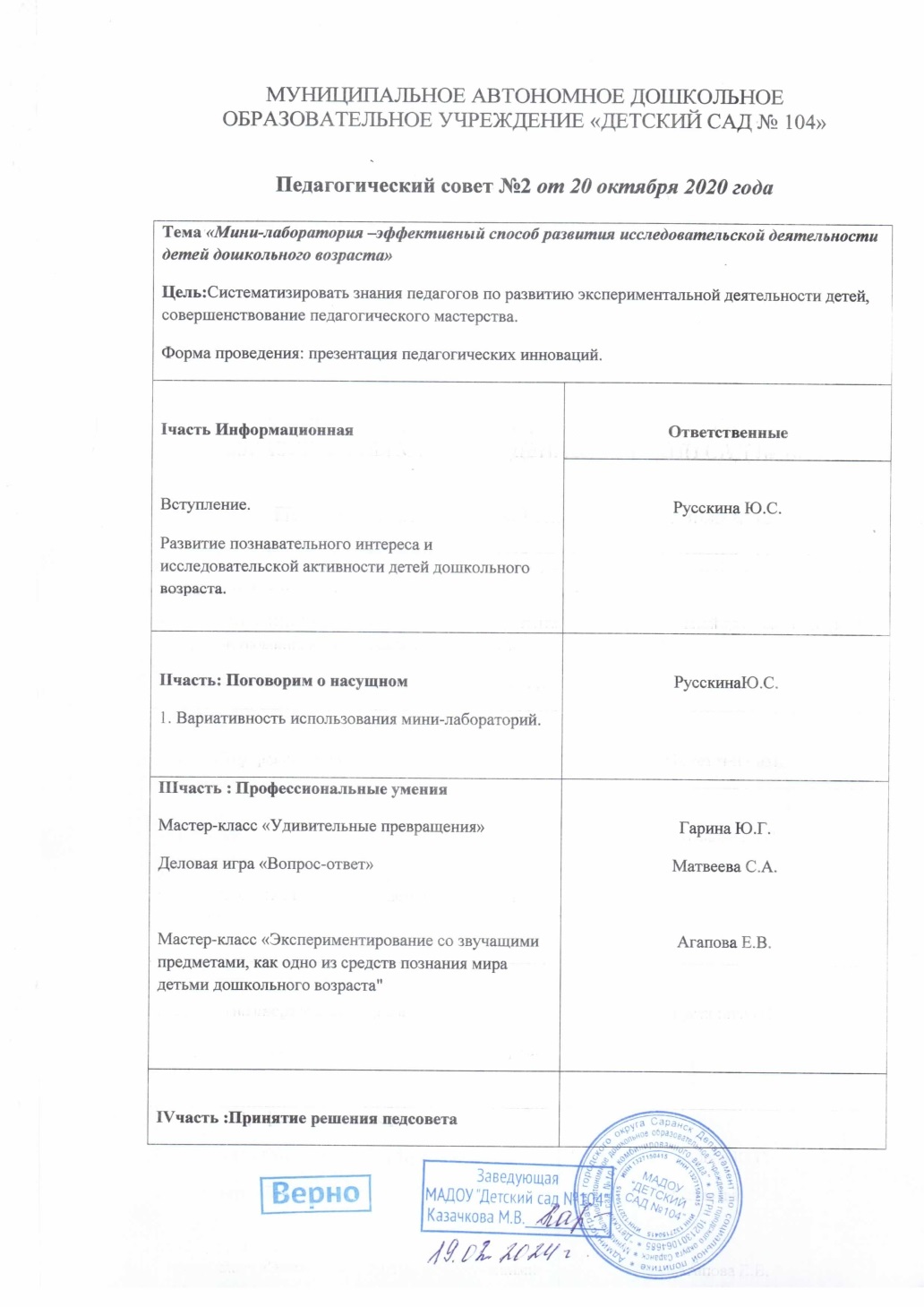 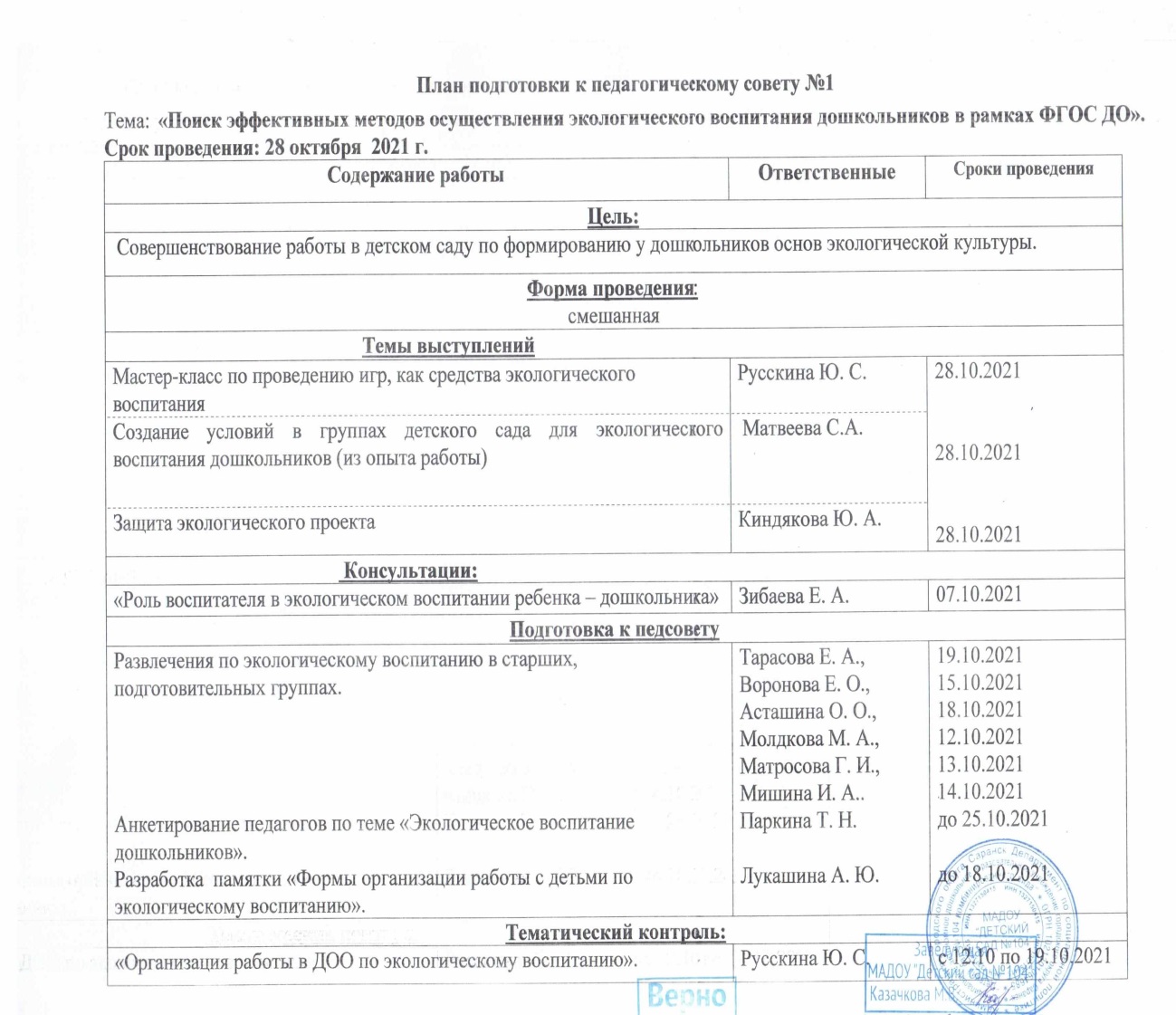 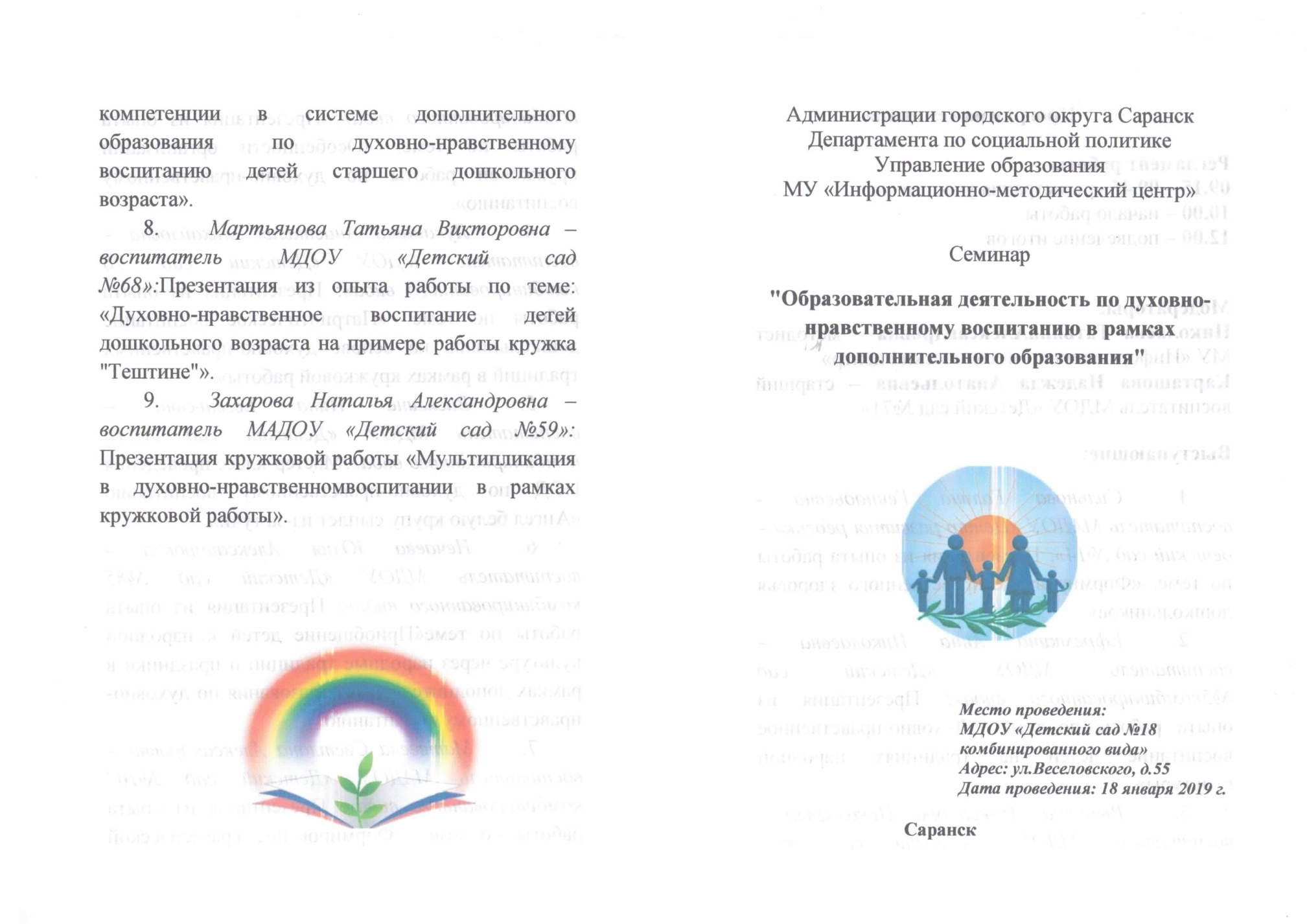 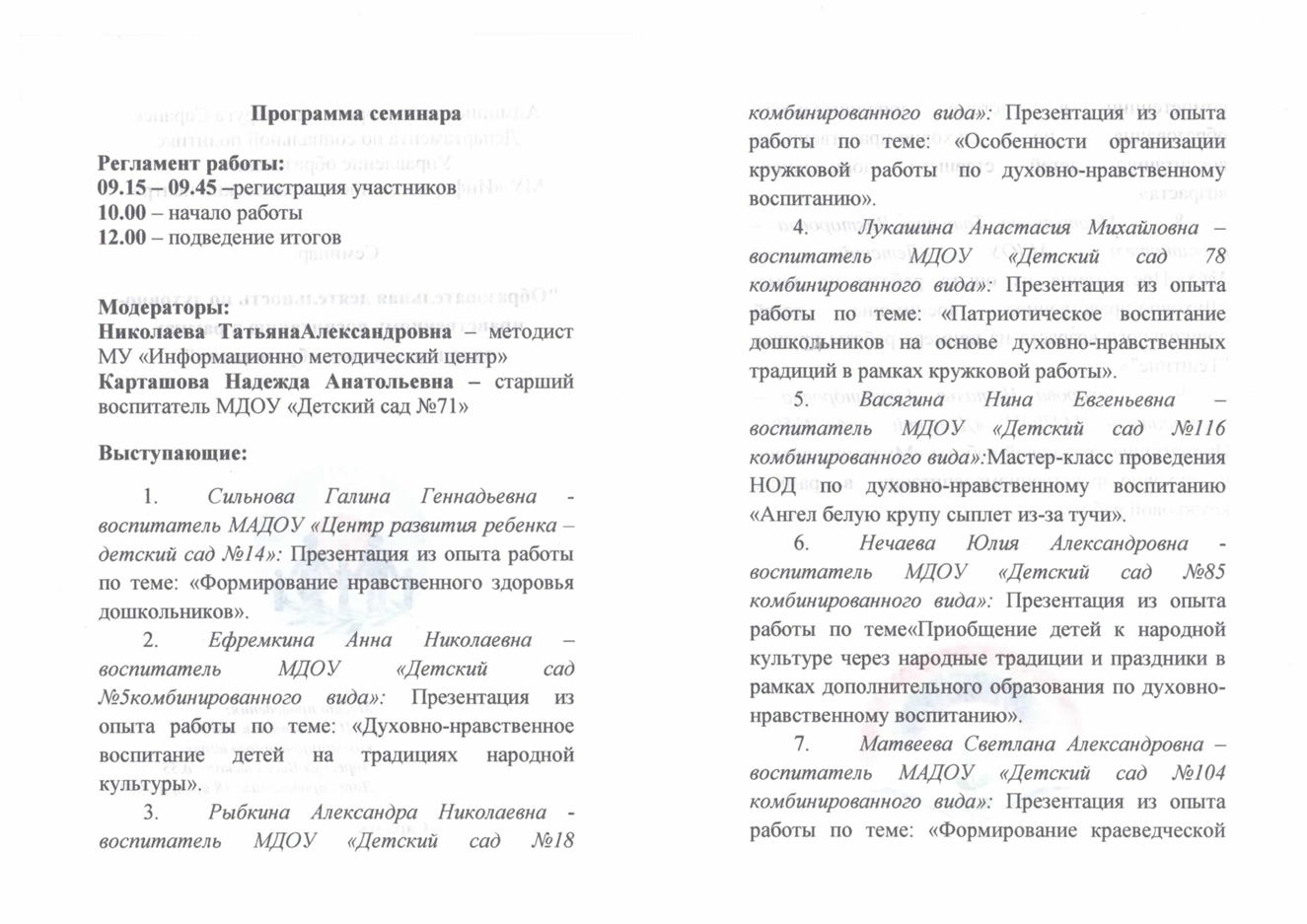 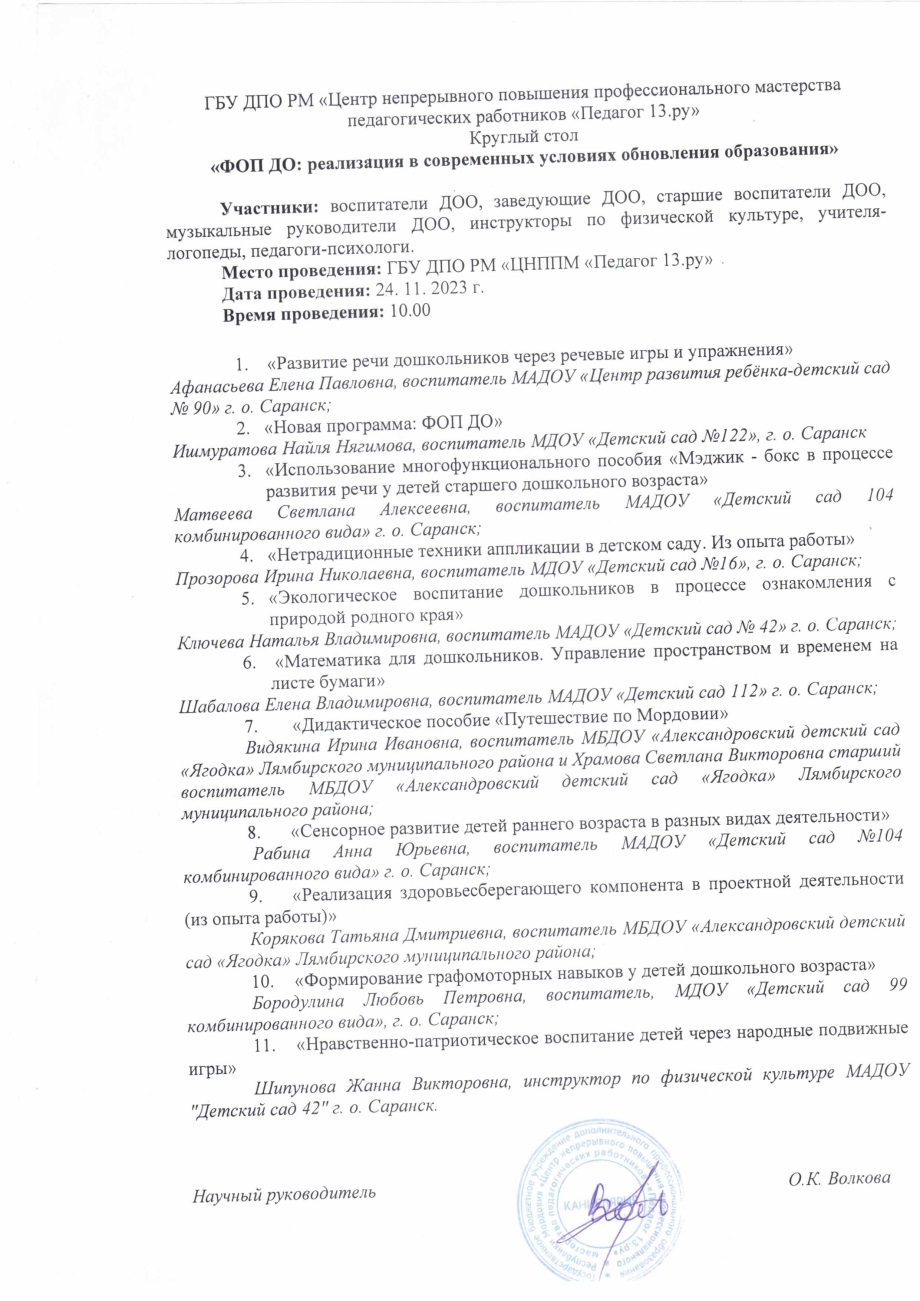 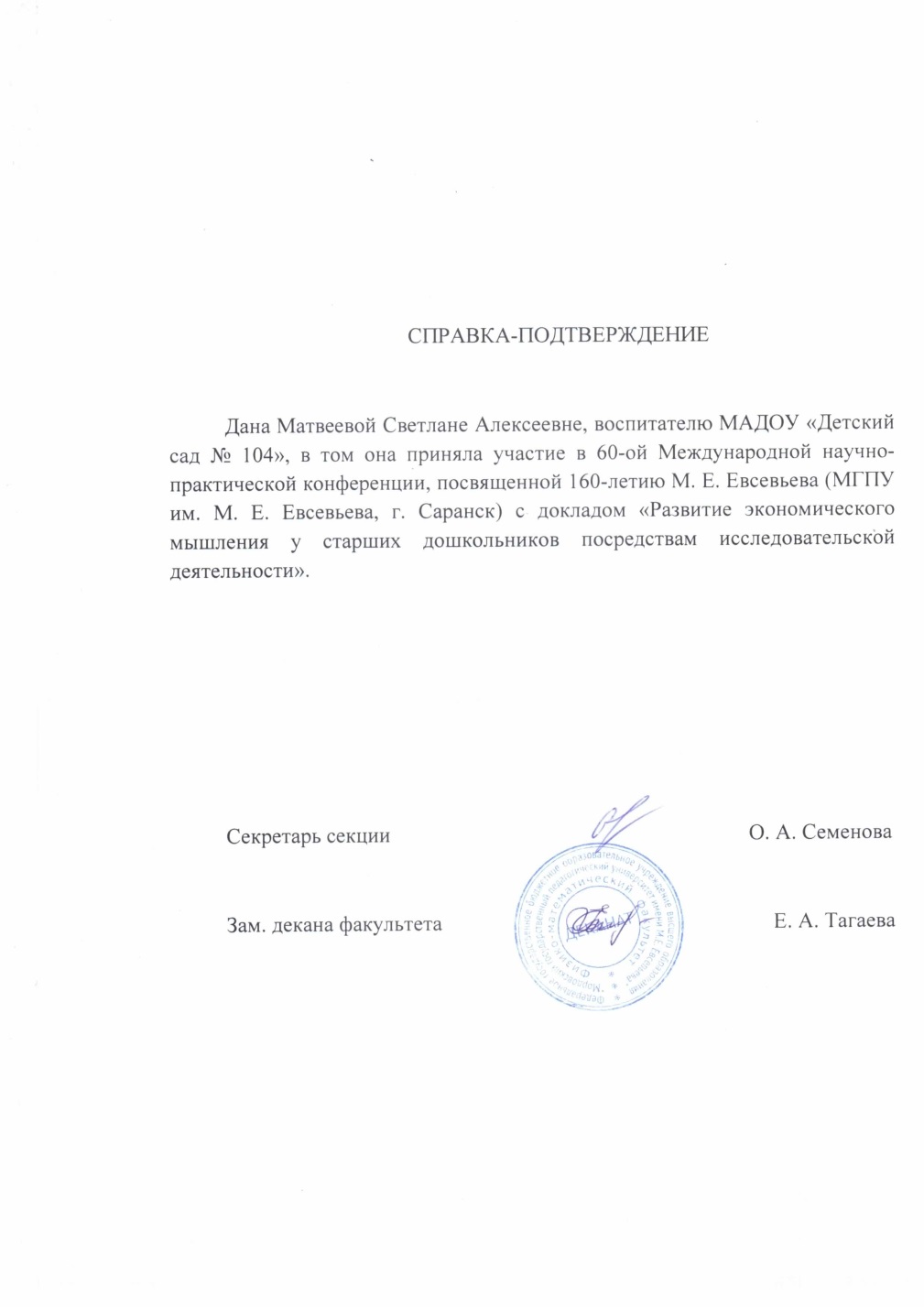 7. Проведение открытых занятий, мастер-классов, мероприятий (очно)
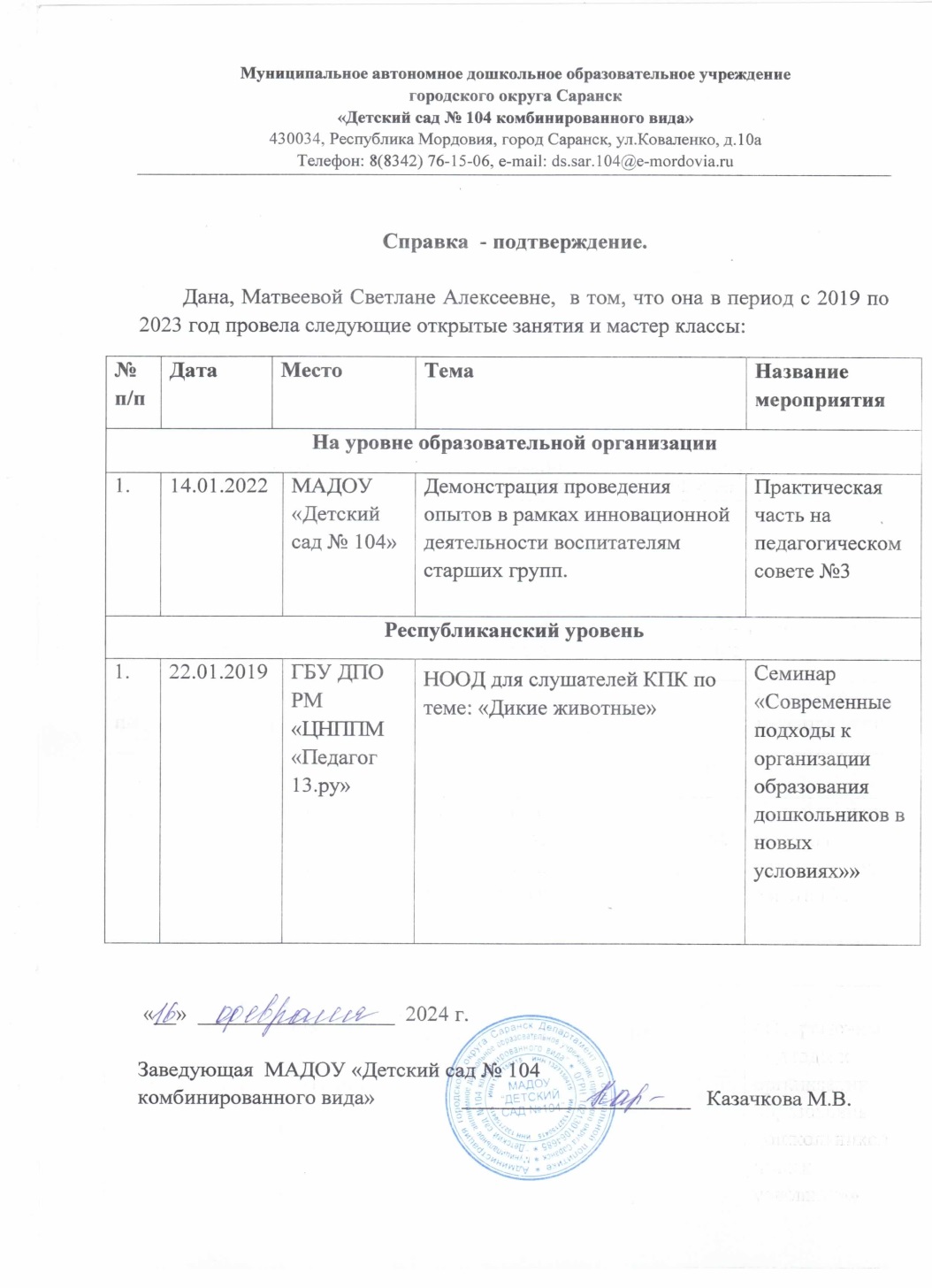 Уровень образовательной организации – 1
Республиканский уровень - 1
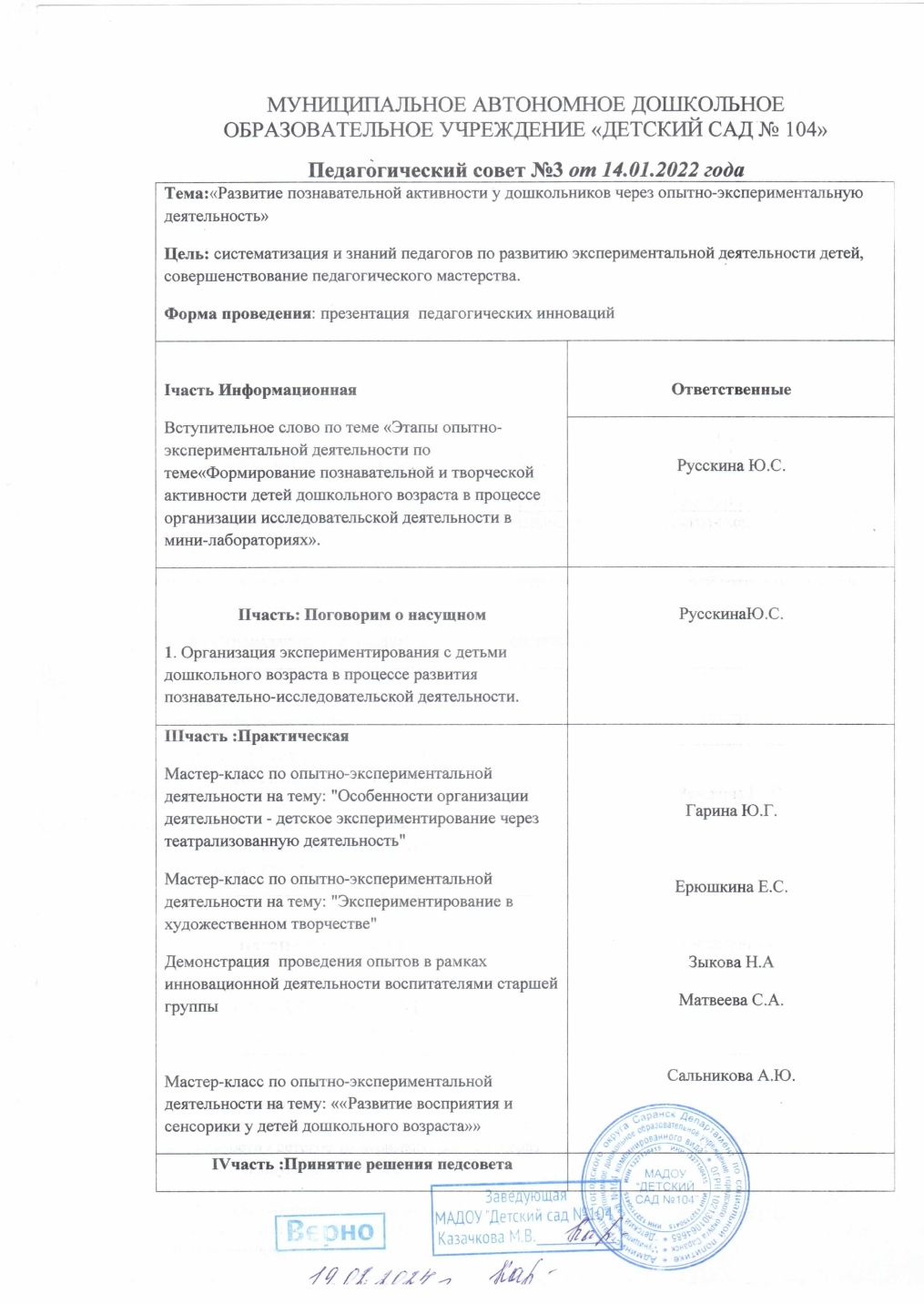 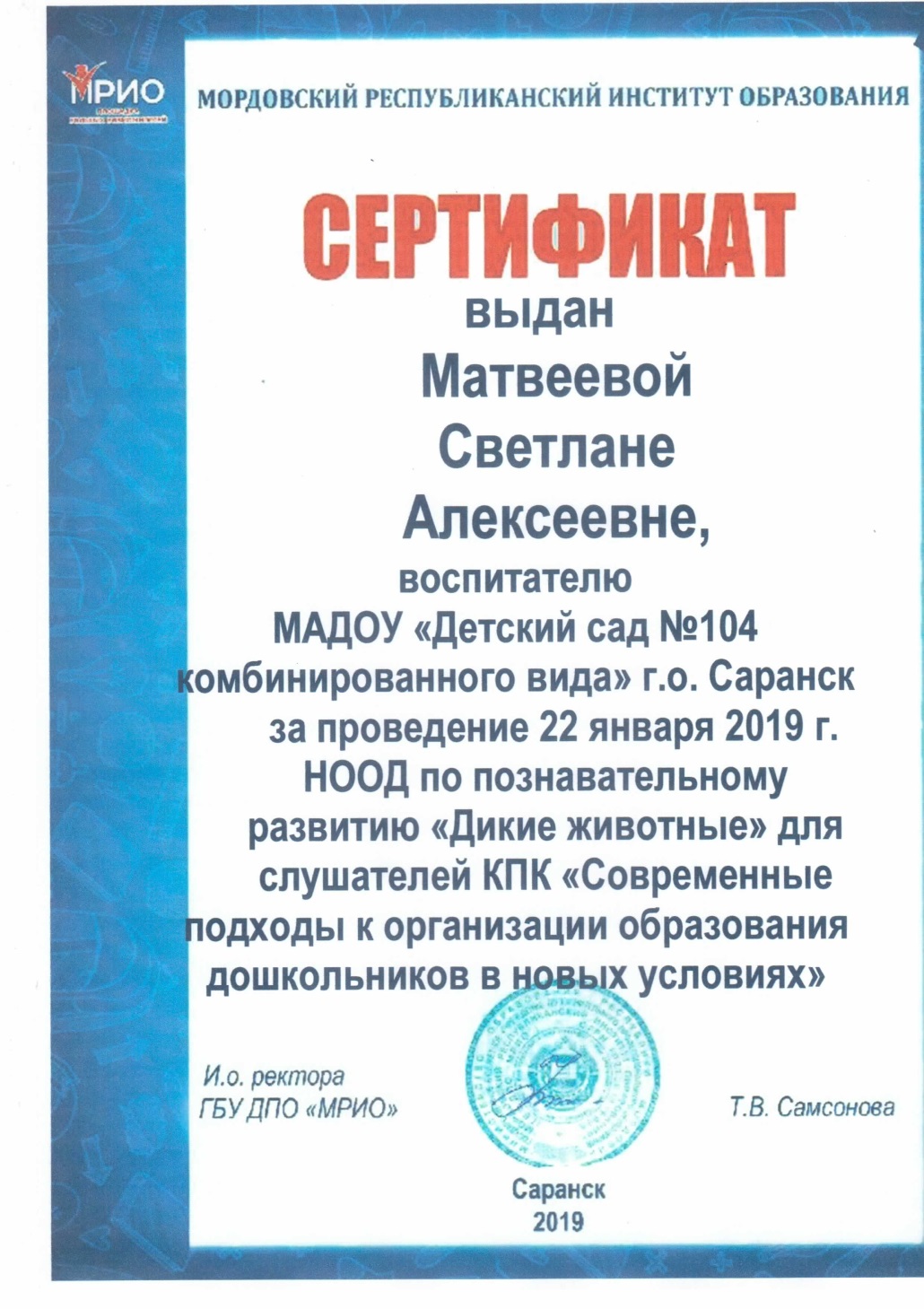 8. Экспертная деятельность
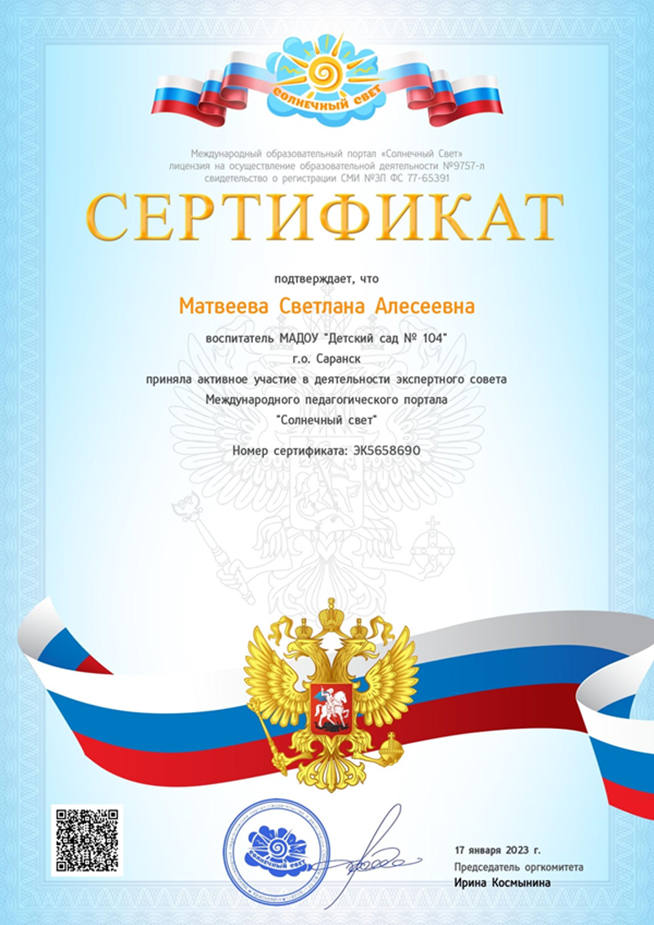 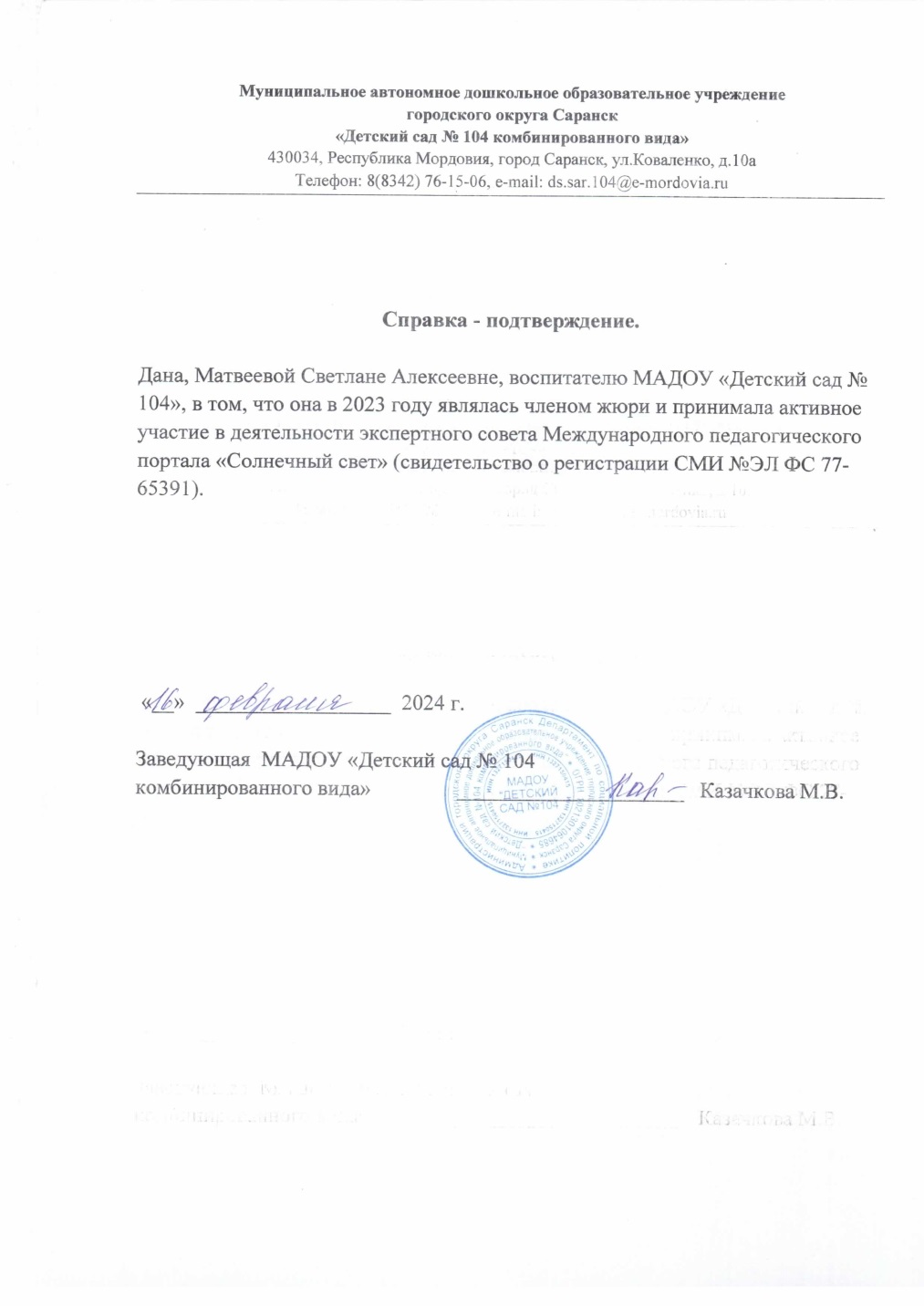 9. Общественно- педагогическая активность педагога: участие
 в комиссиях, педагогических сообществах, 
в жюри конкурсов
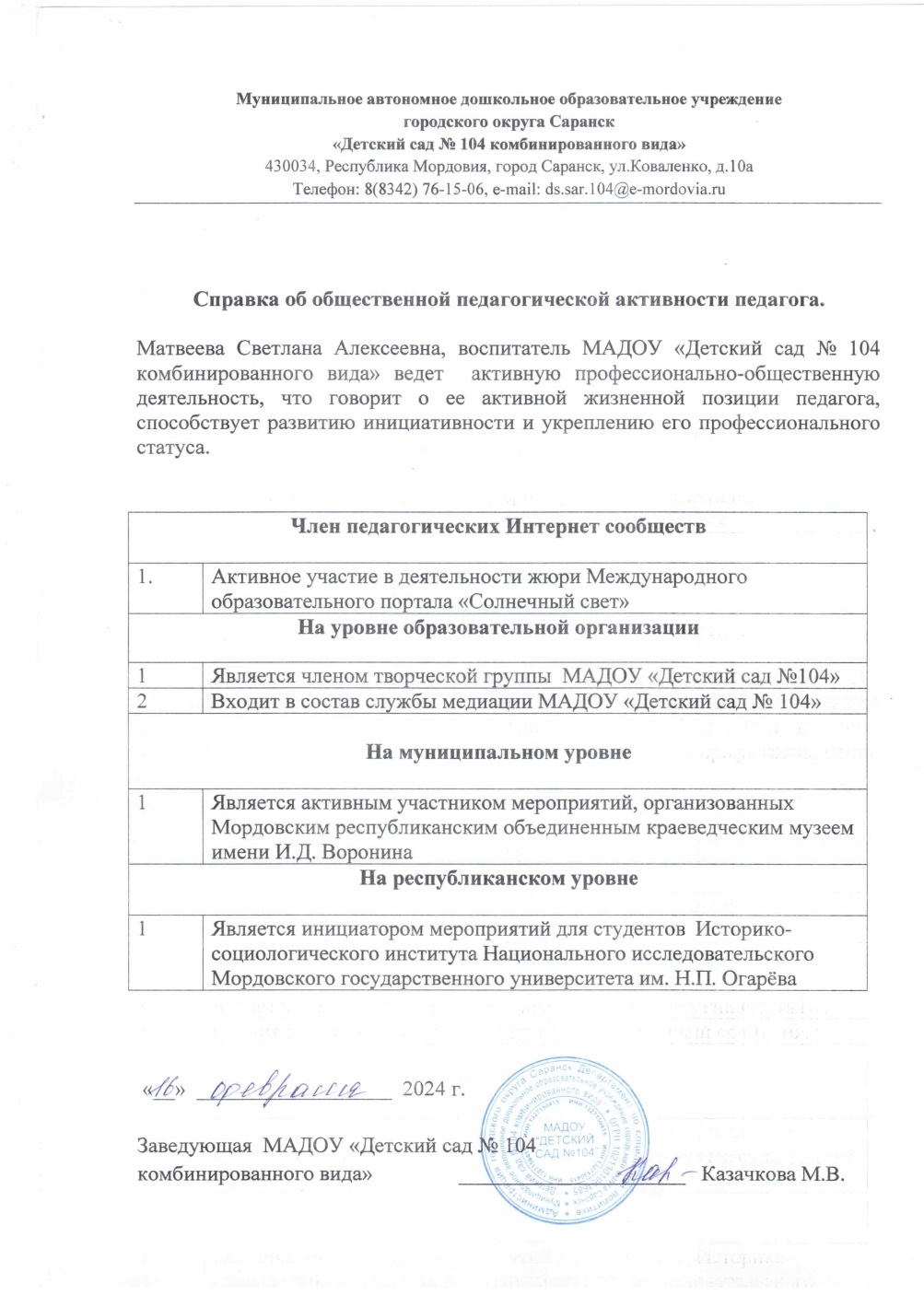 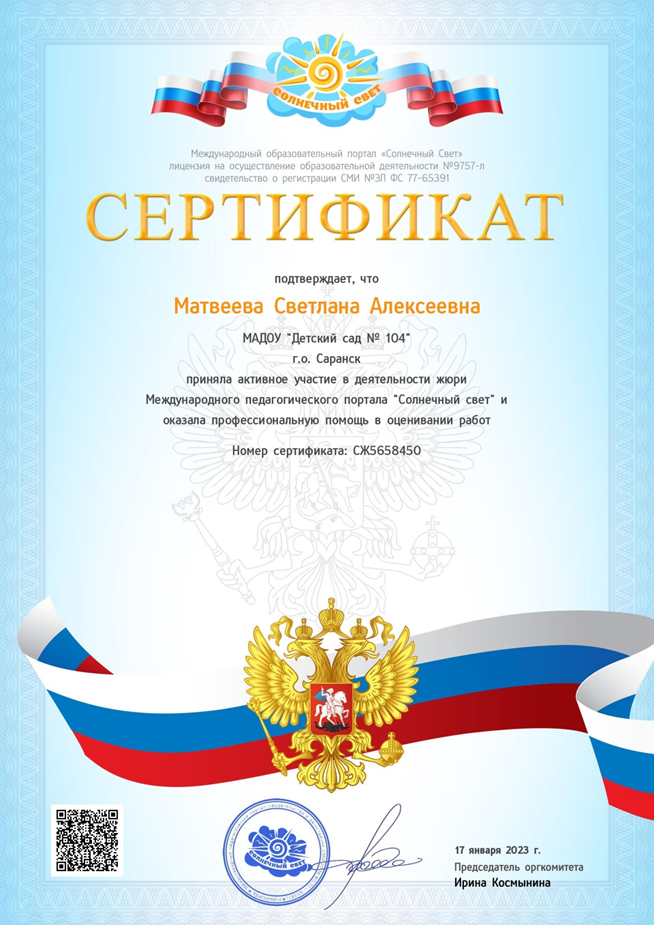 10. Позитивные результаты работы
 с воспитанниками
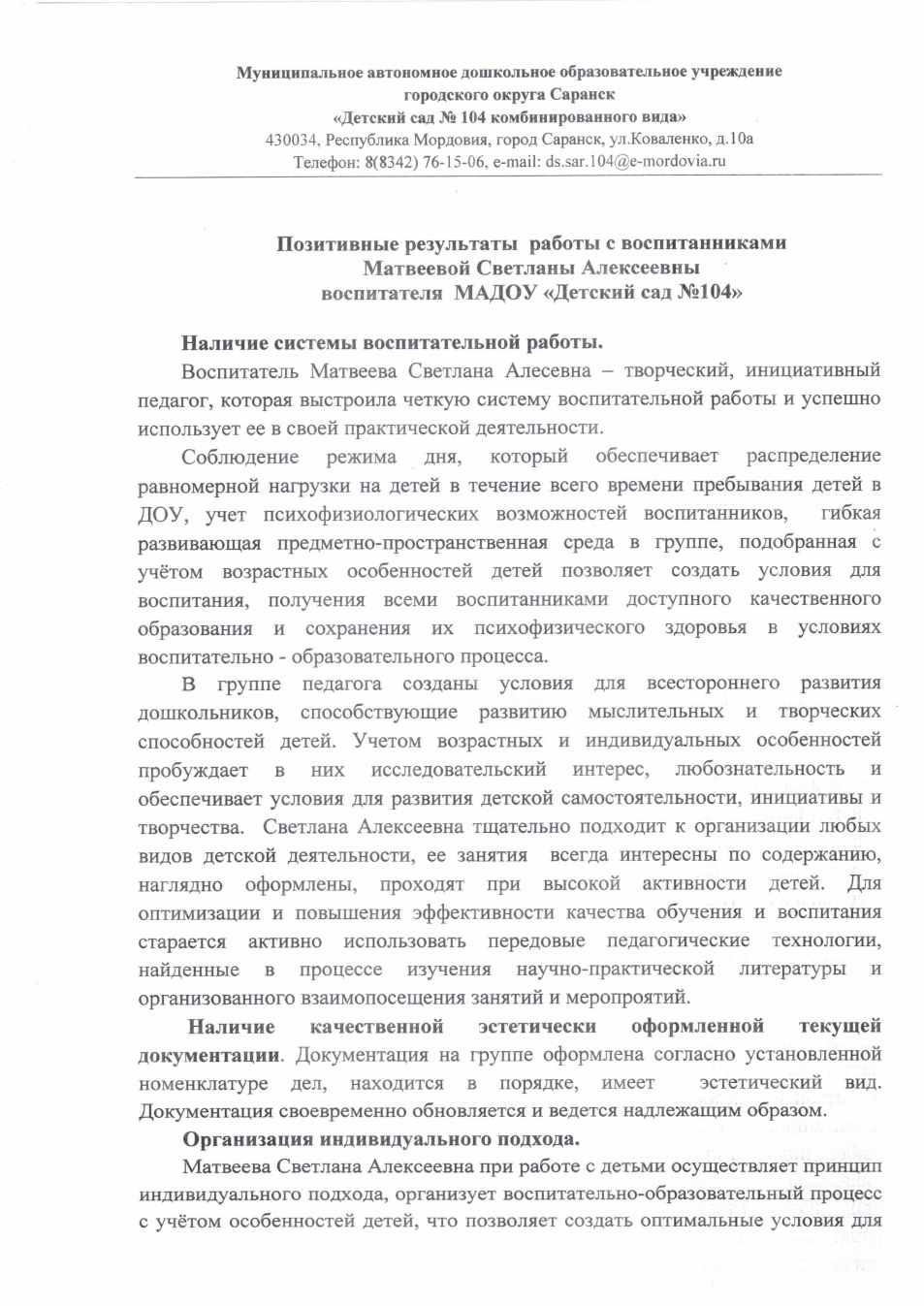 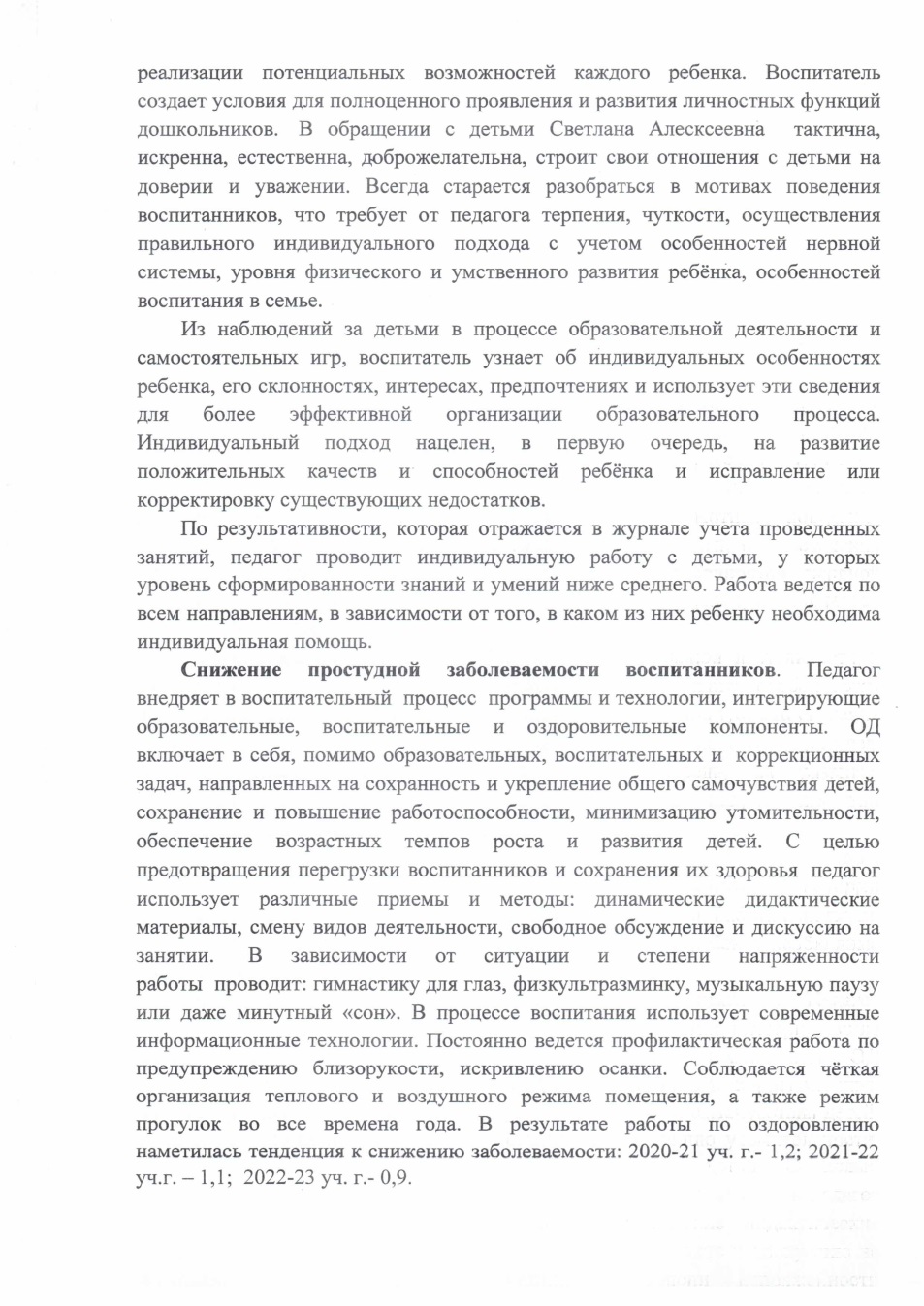 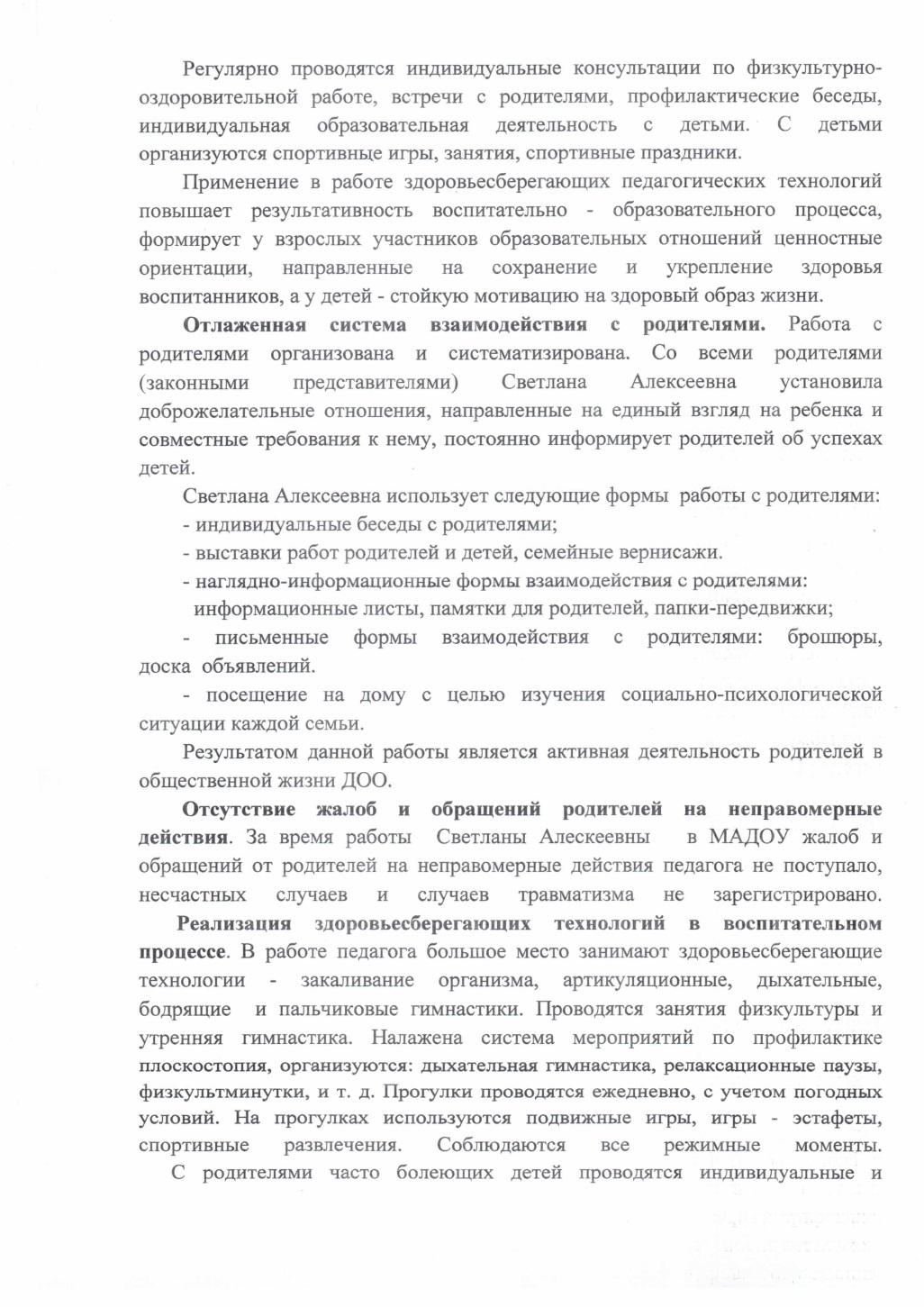 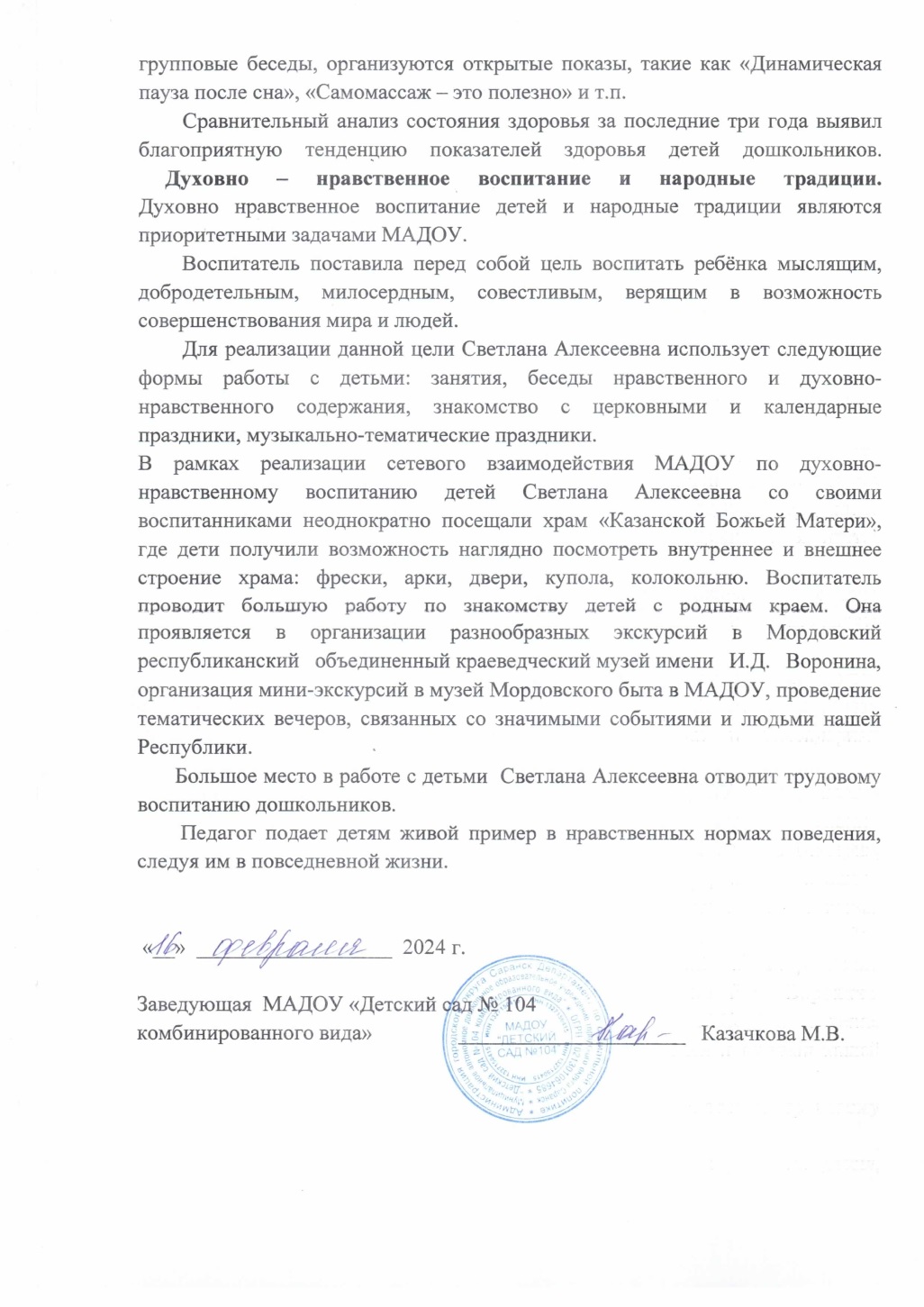 11. Качество взаимодействия
с родителями
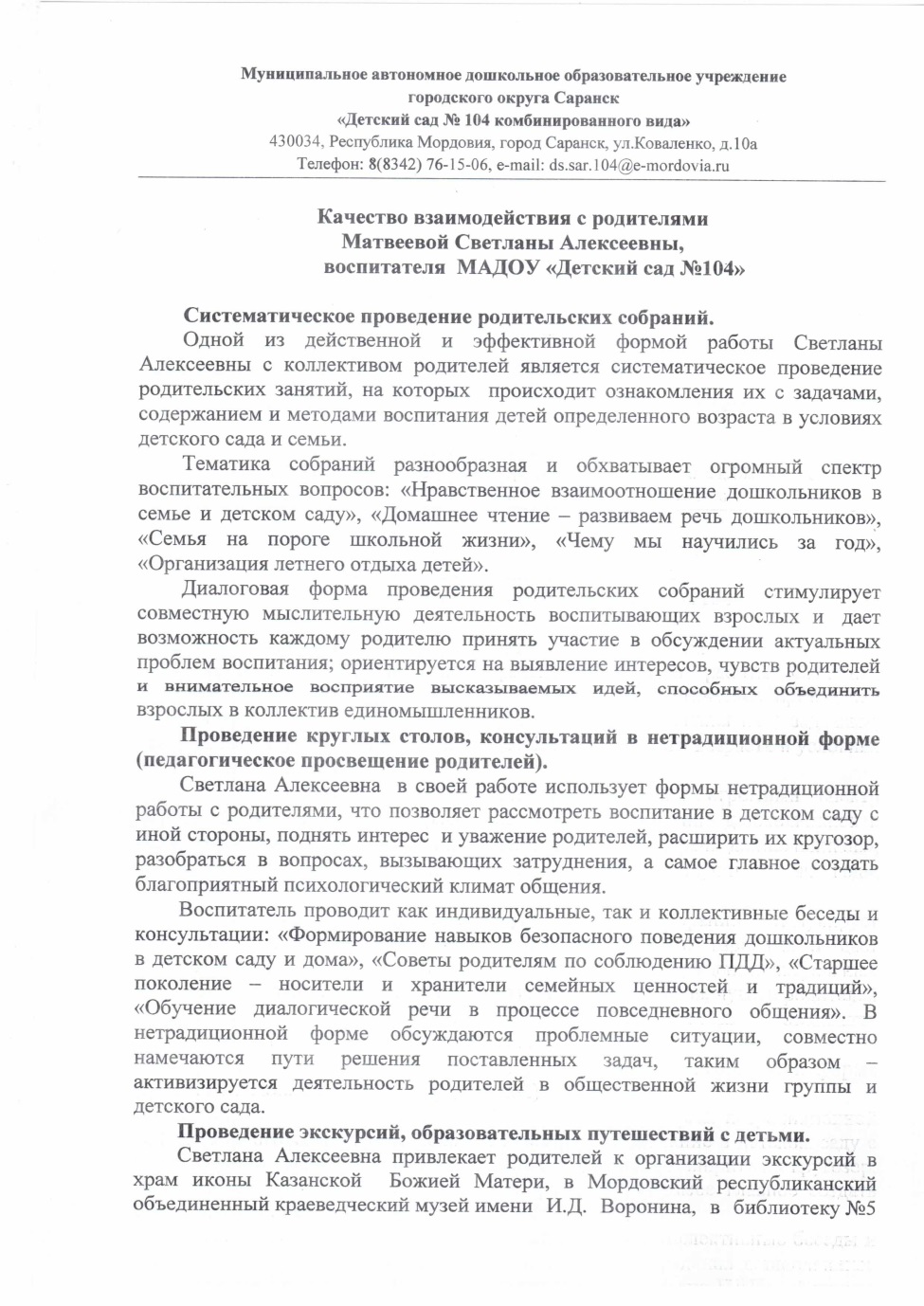 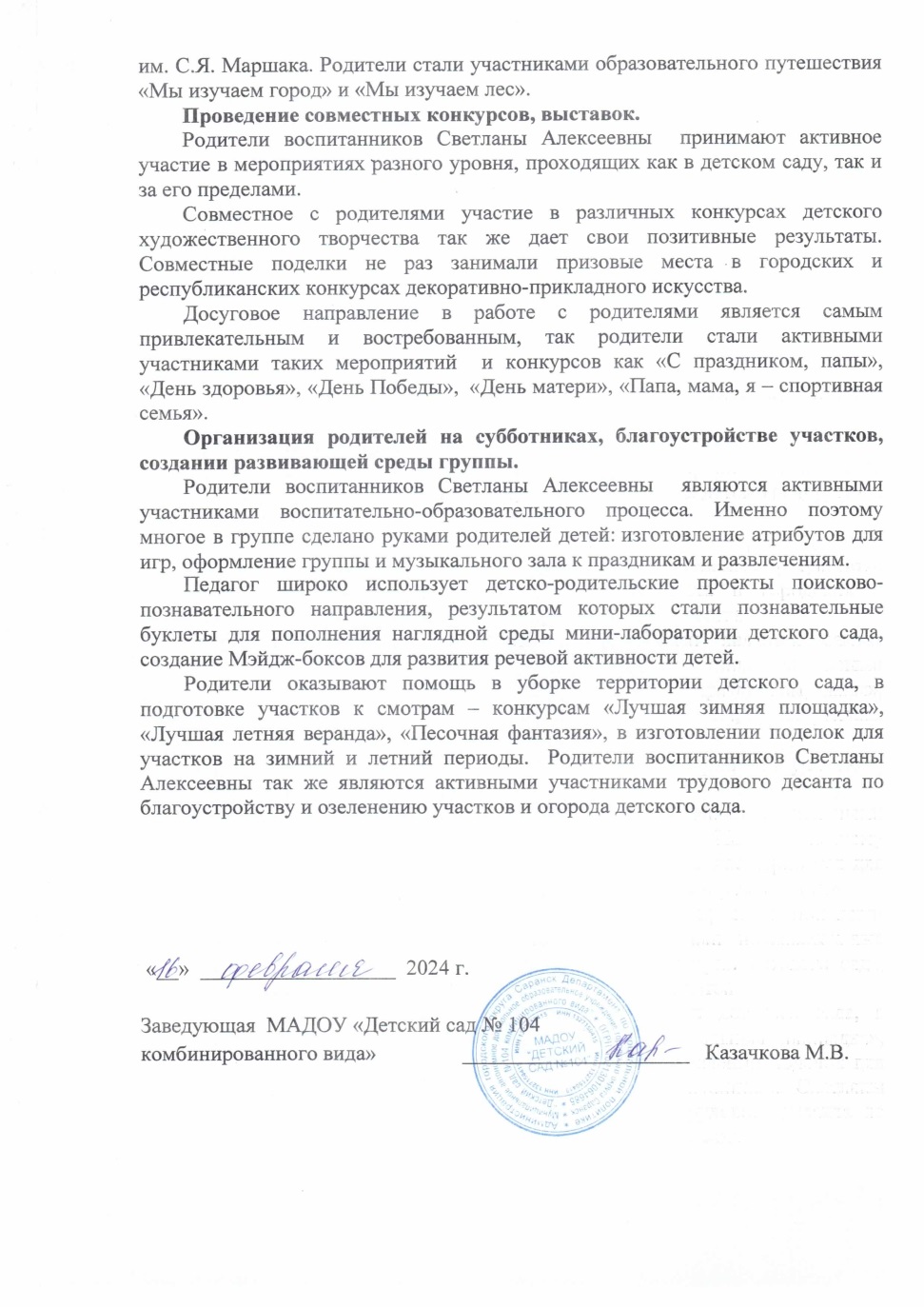 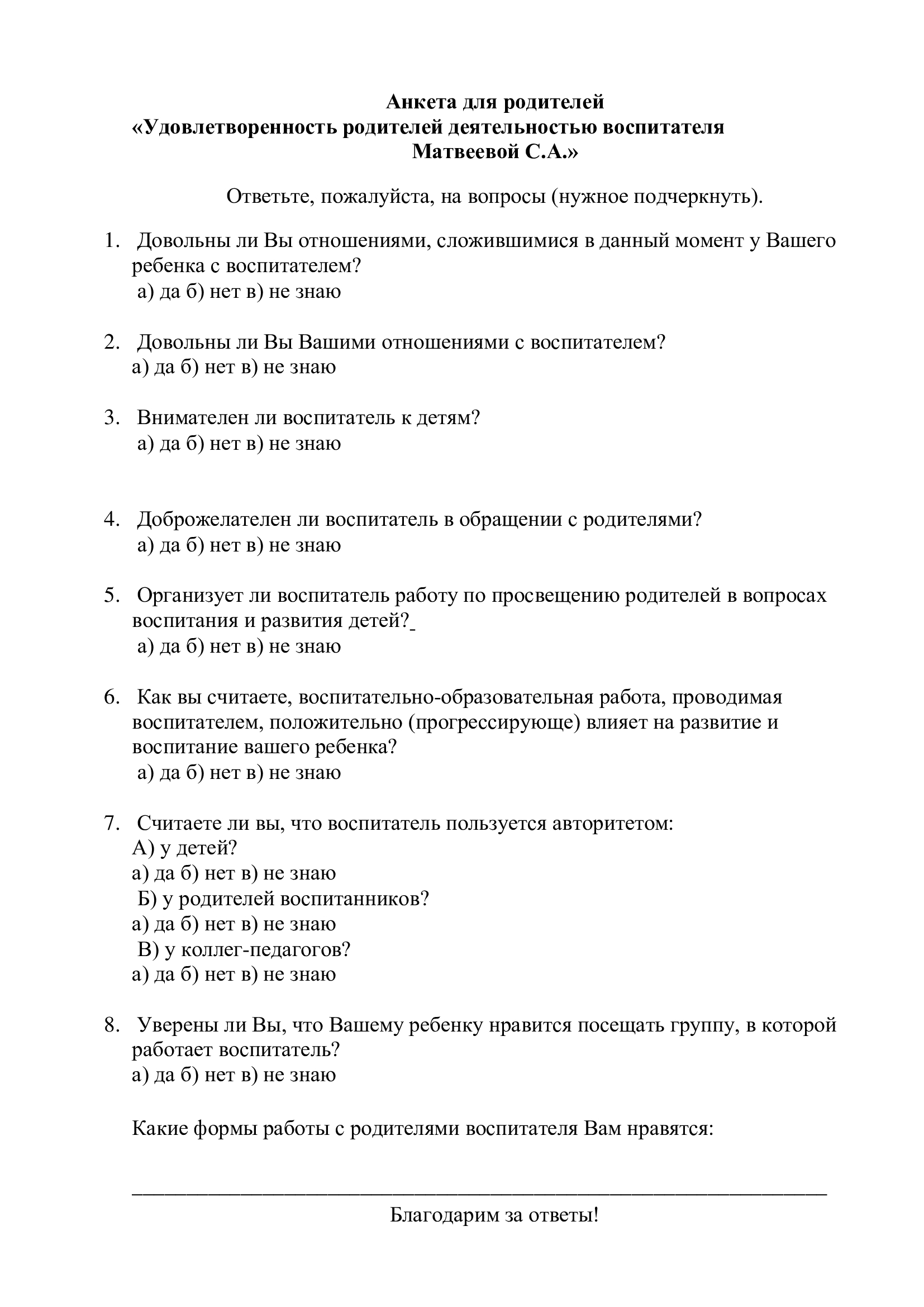 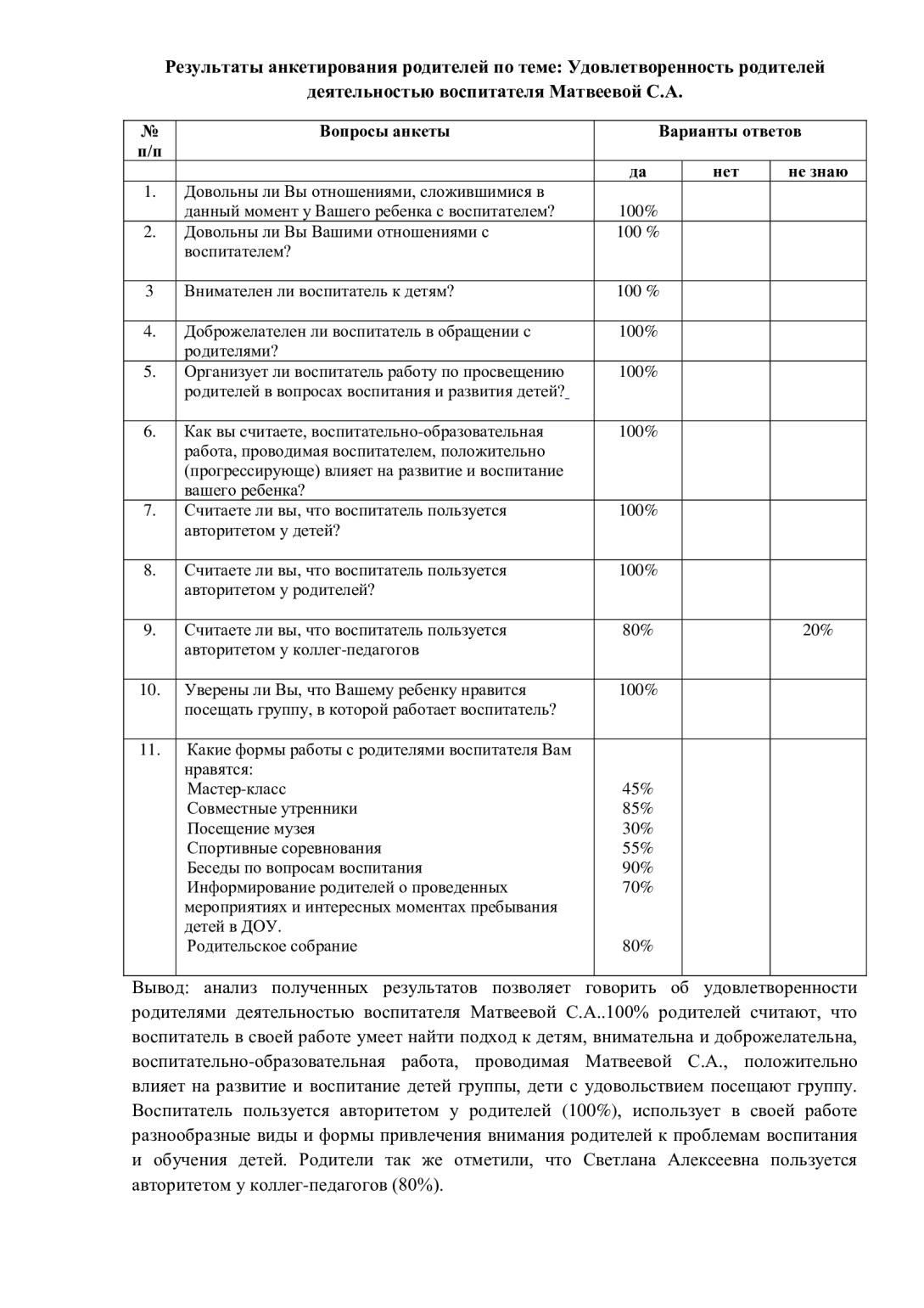 12. Работа с детьми из 
социально- неблагополучных семей
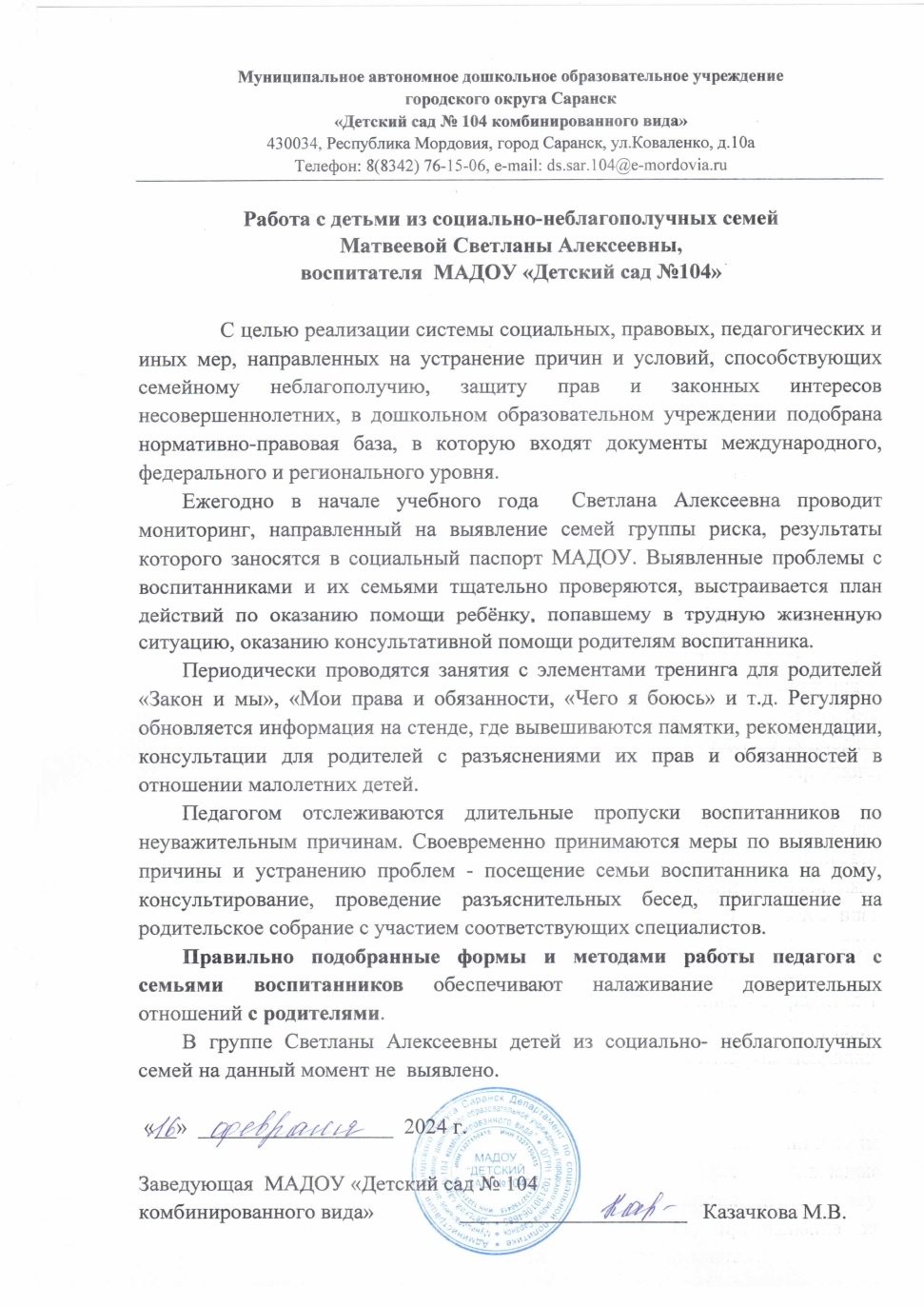 13. Участие педагога в профессиональных конкурсах
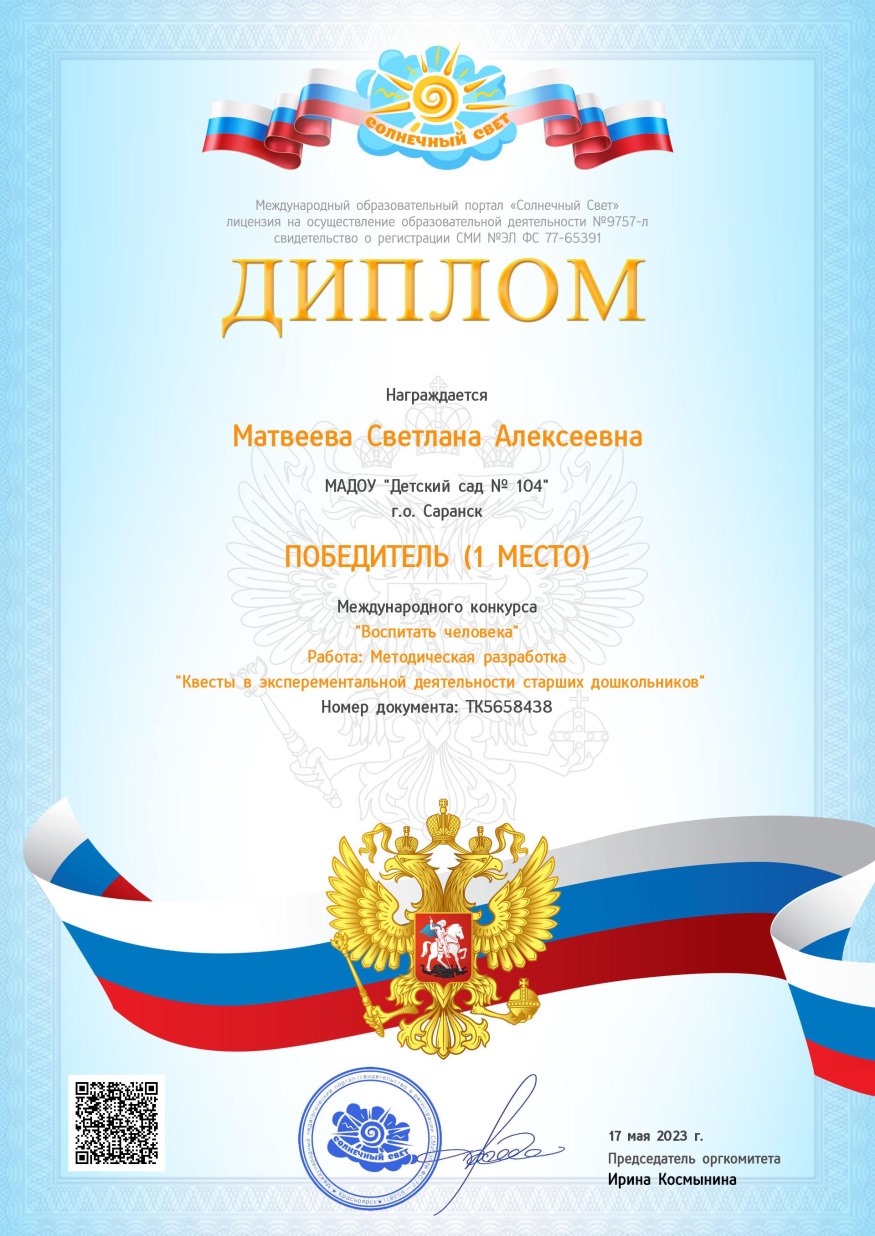 Интернет –конкурс –1
14. Награды и поощрения
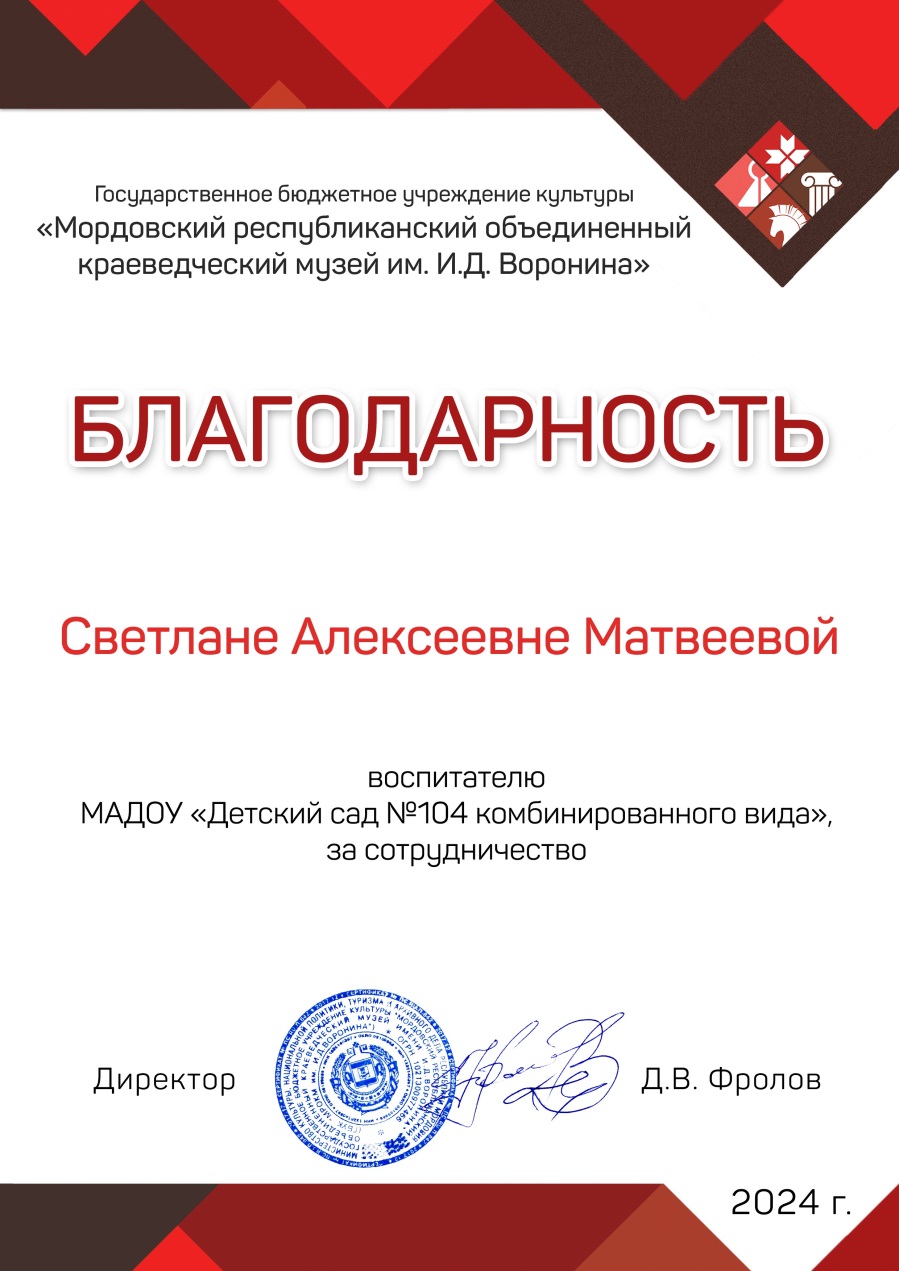 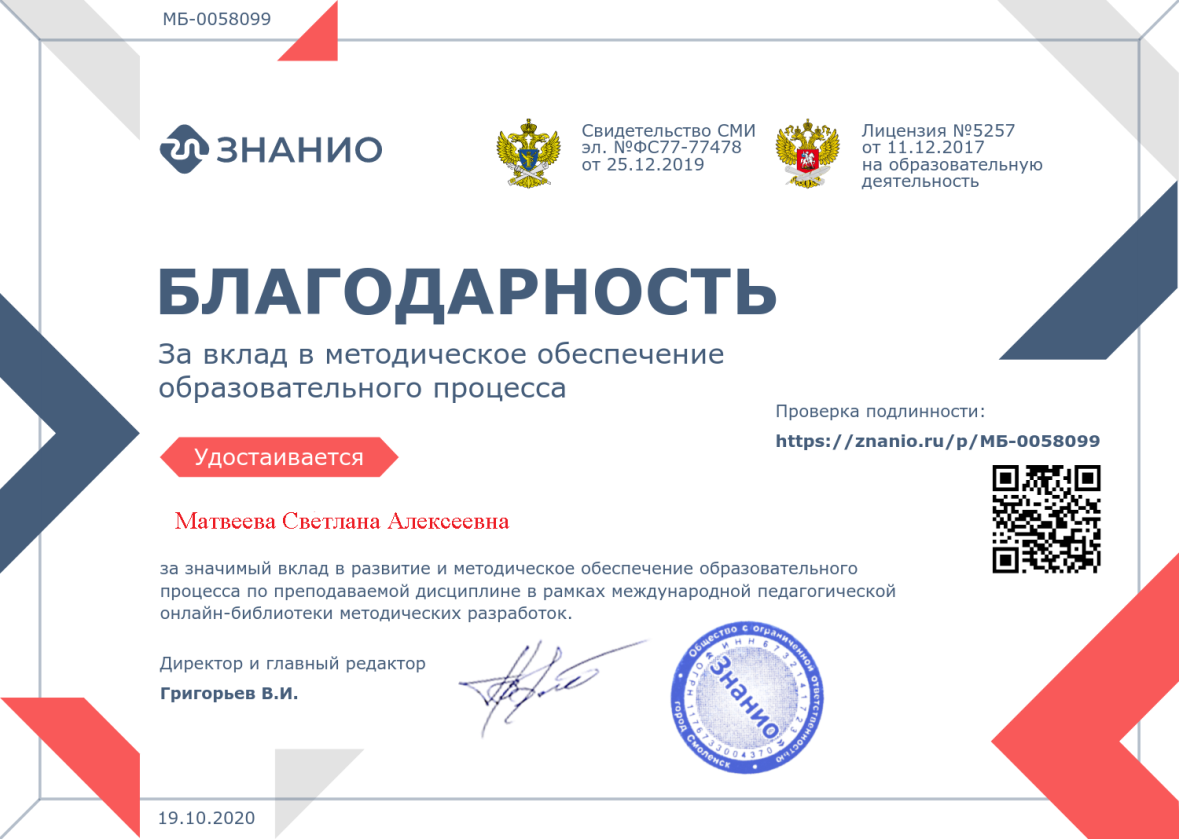 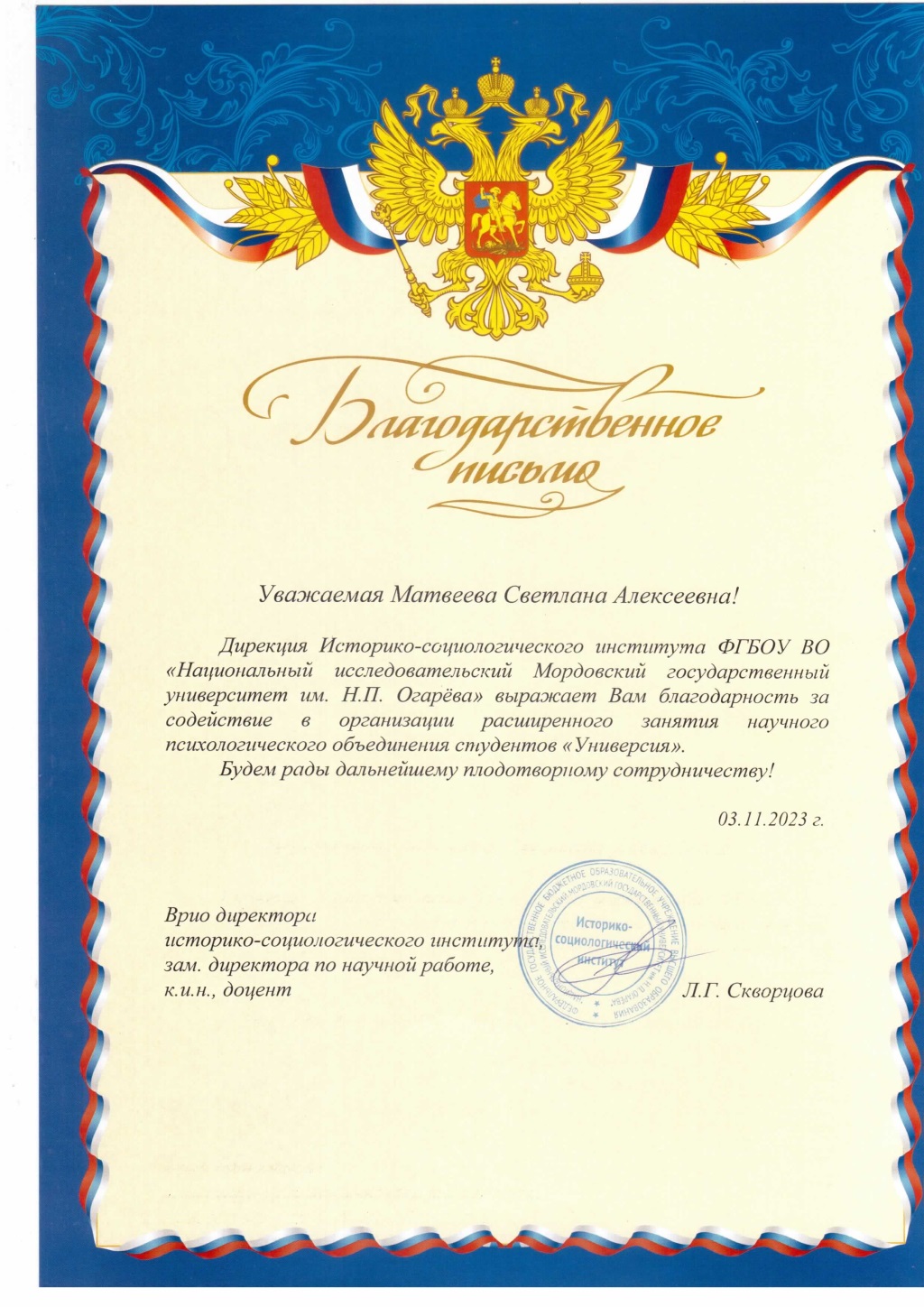 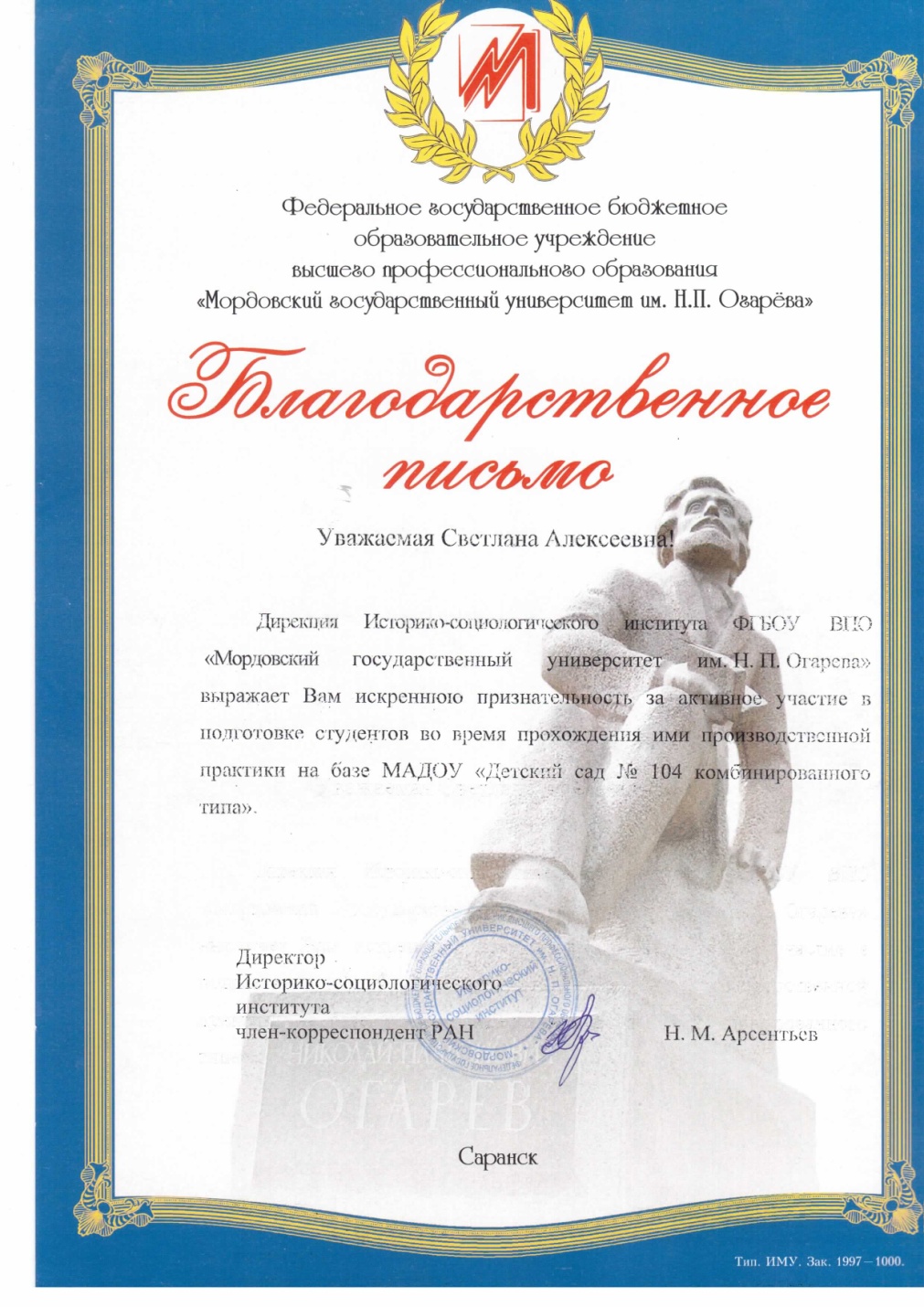 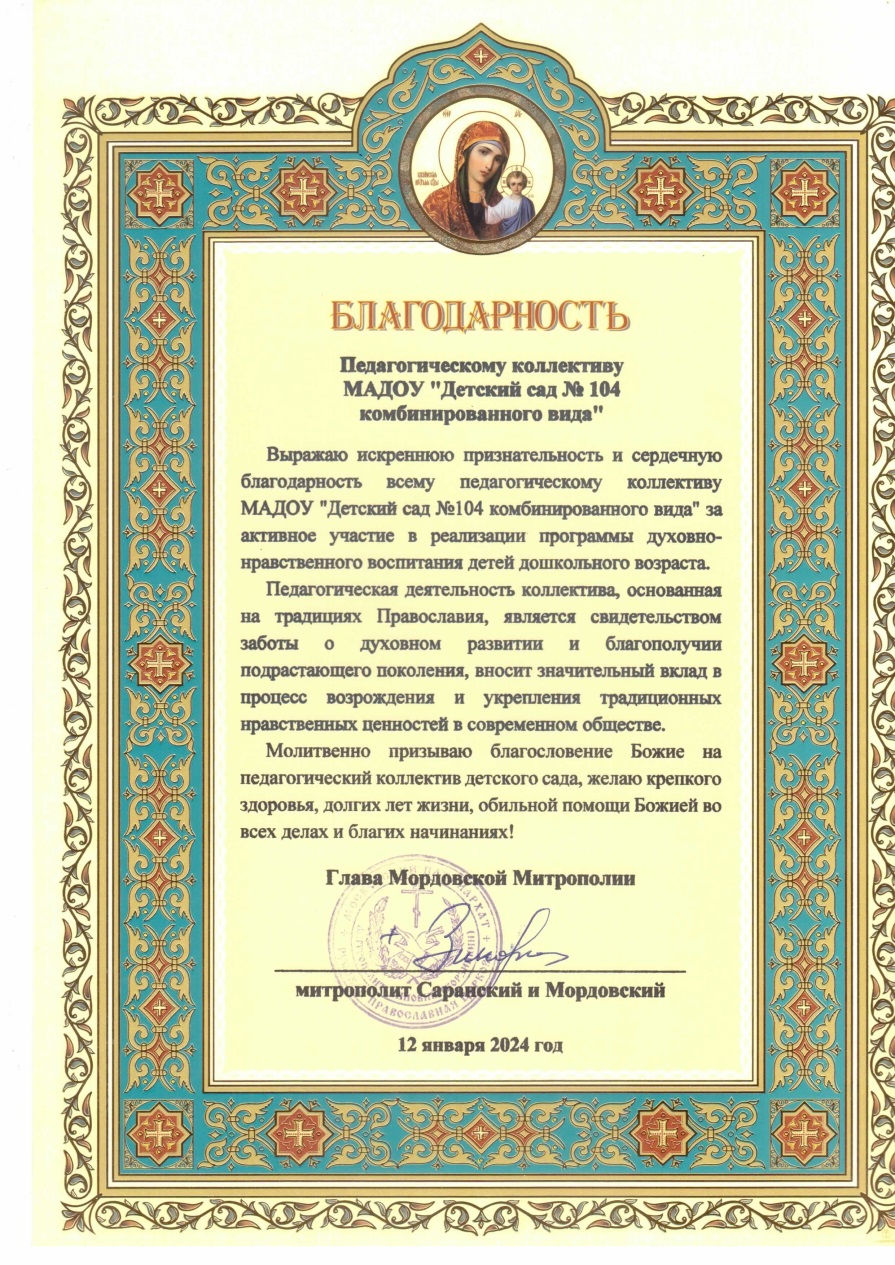